ГБПОУ РД «Дагестанский базовый медицинский колледж 
им. Р.П.Аскерханова»
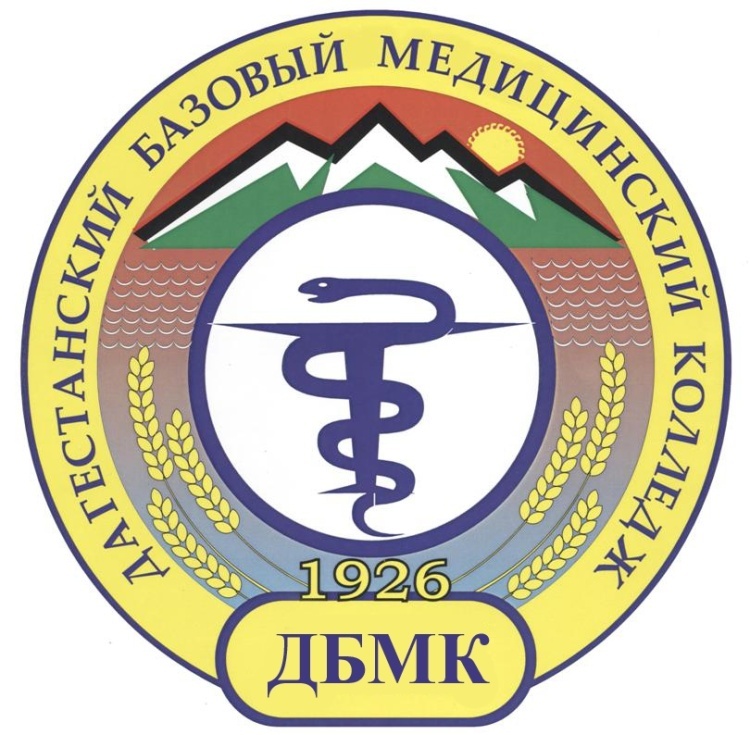 Внедрение современных технологий в подготовку специалистов среднего звена
Директор д.м.н. Махачева Ханна Гаджиевна
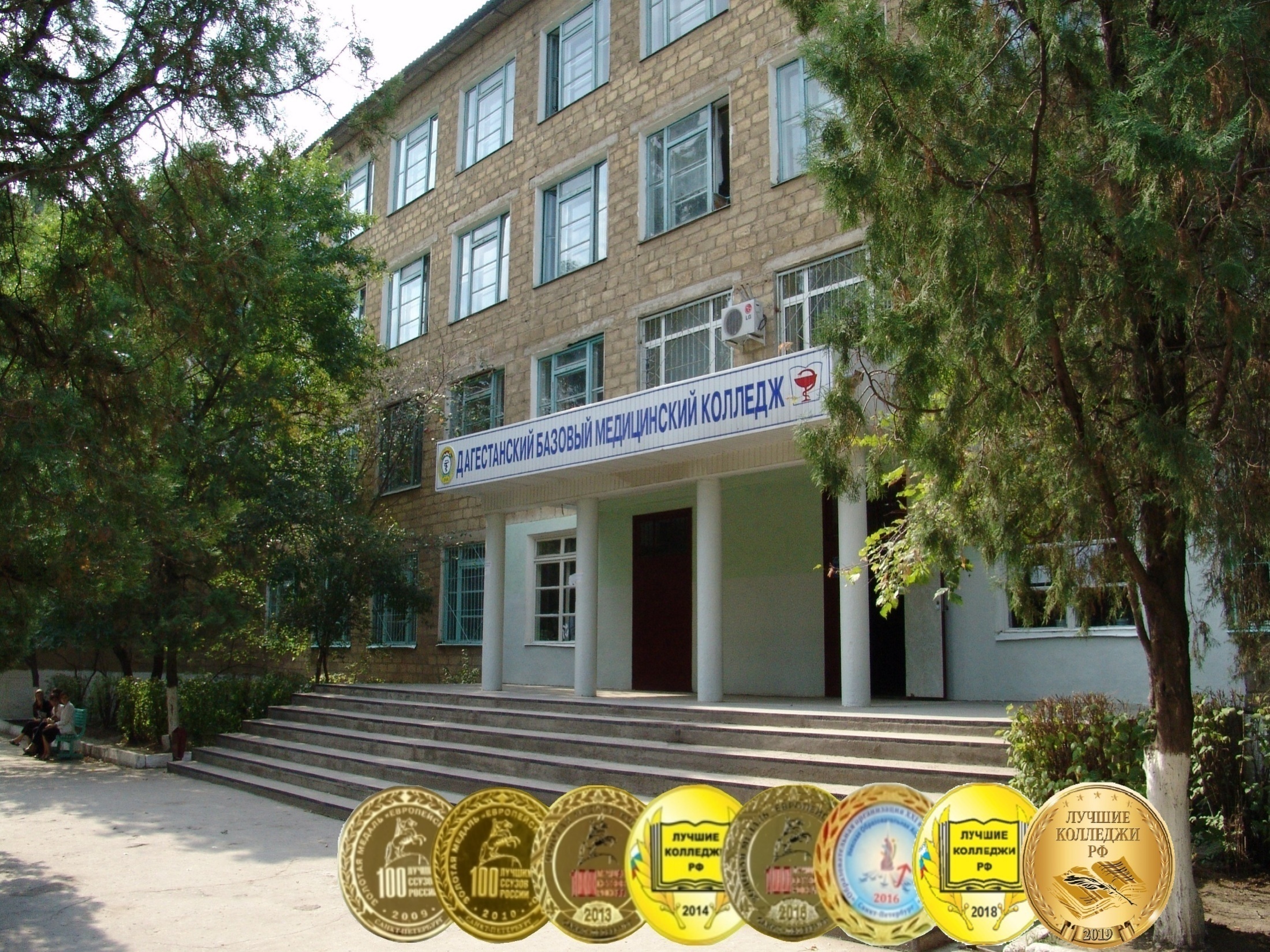 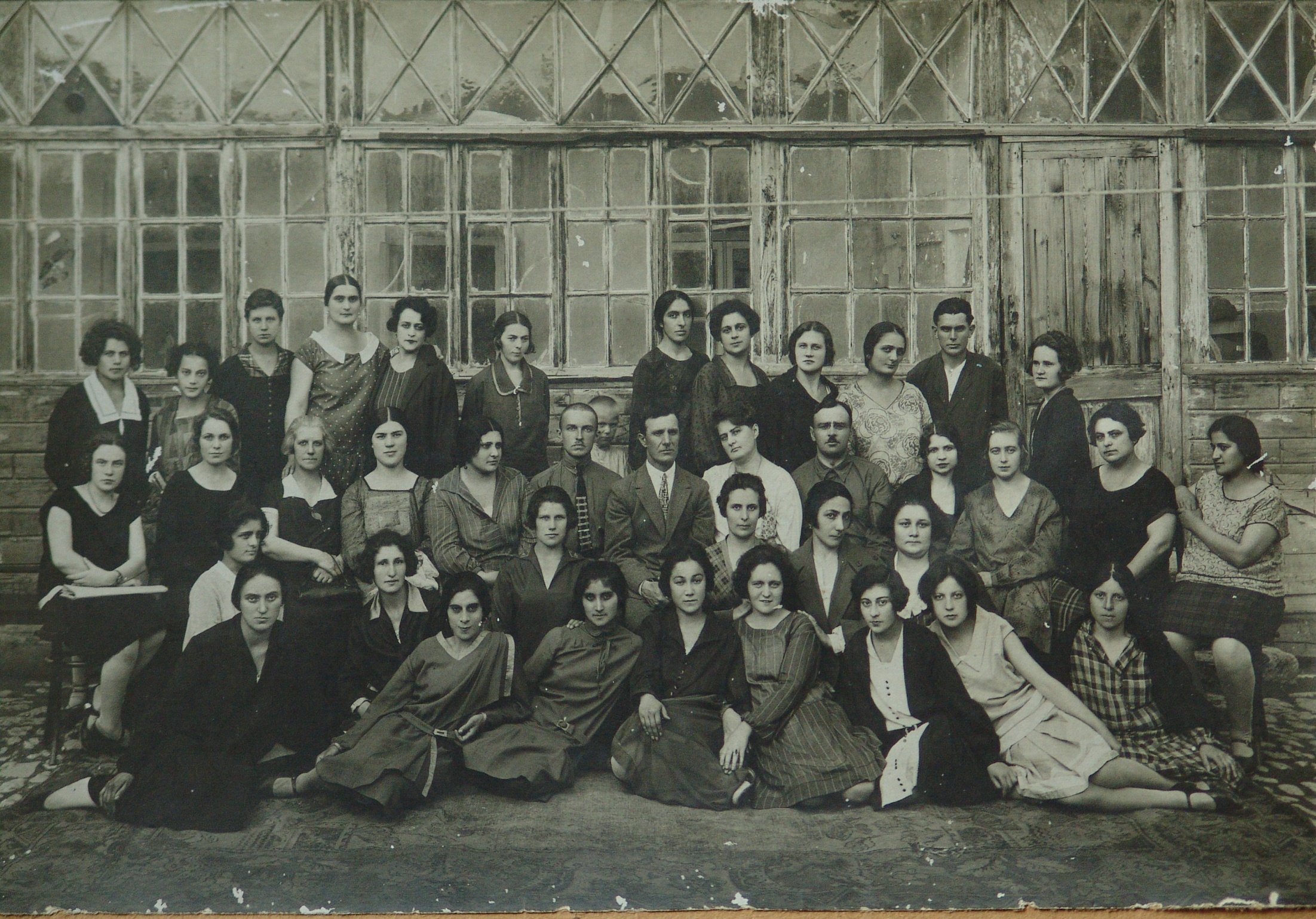 3
Ι выпуск – 1929 год
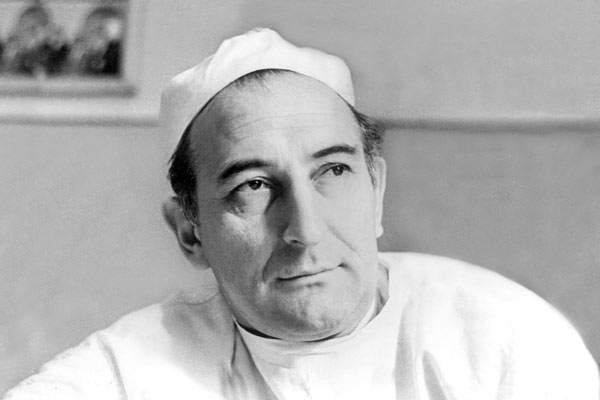 1988 год 
Дагестанскому медицинскому училищу было присвоено имя своего выпускника - выдающегося хирурга, члена-корреспондента Академии медицинских наук, профессора Р.П. Аскерханова.
4
5
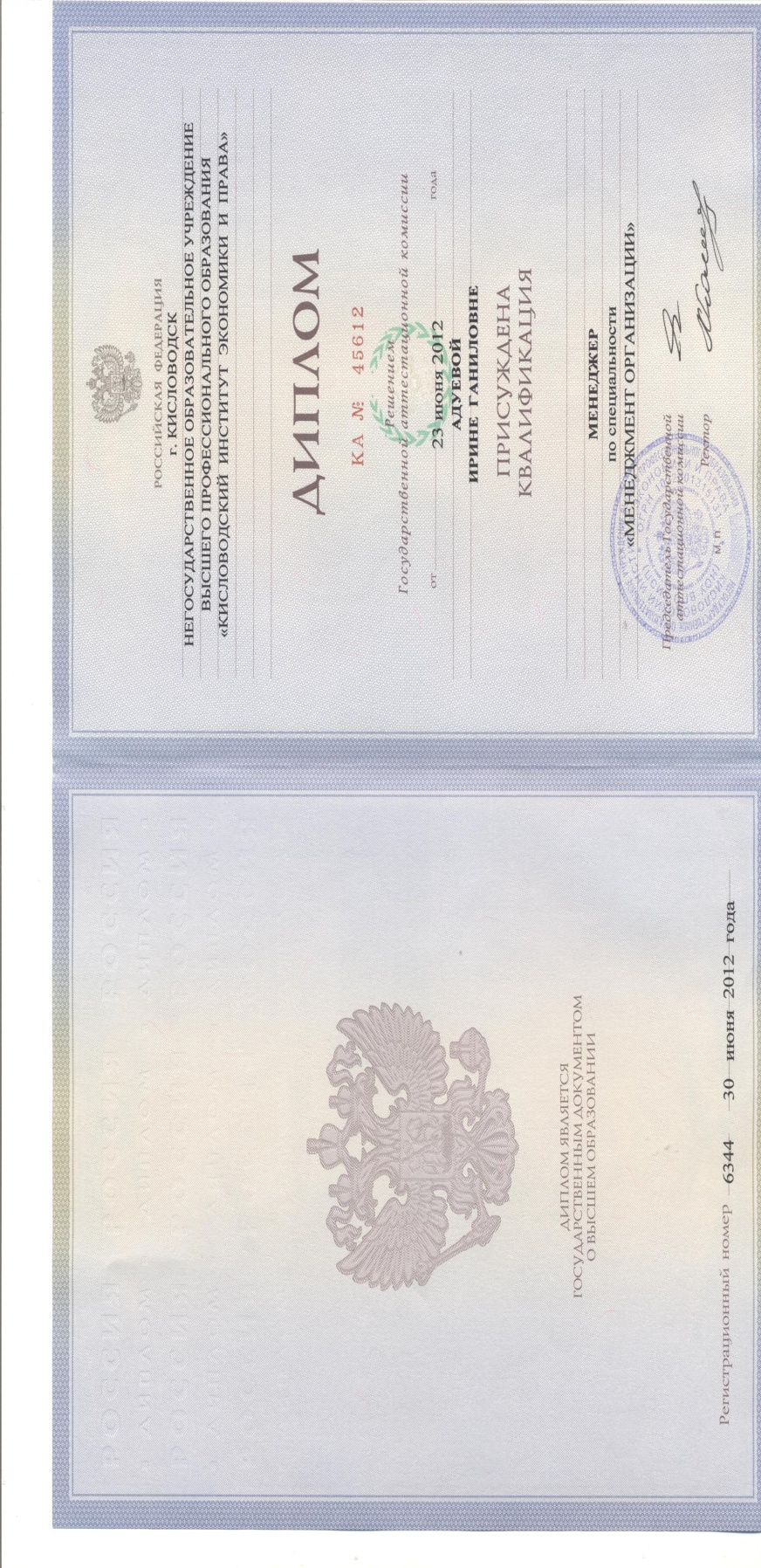 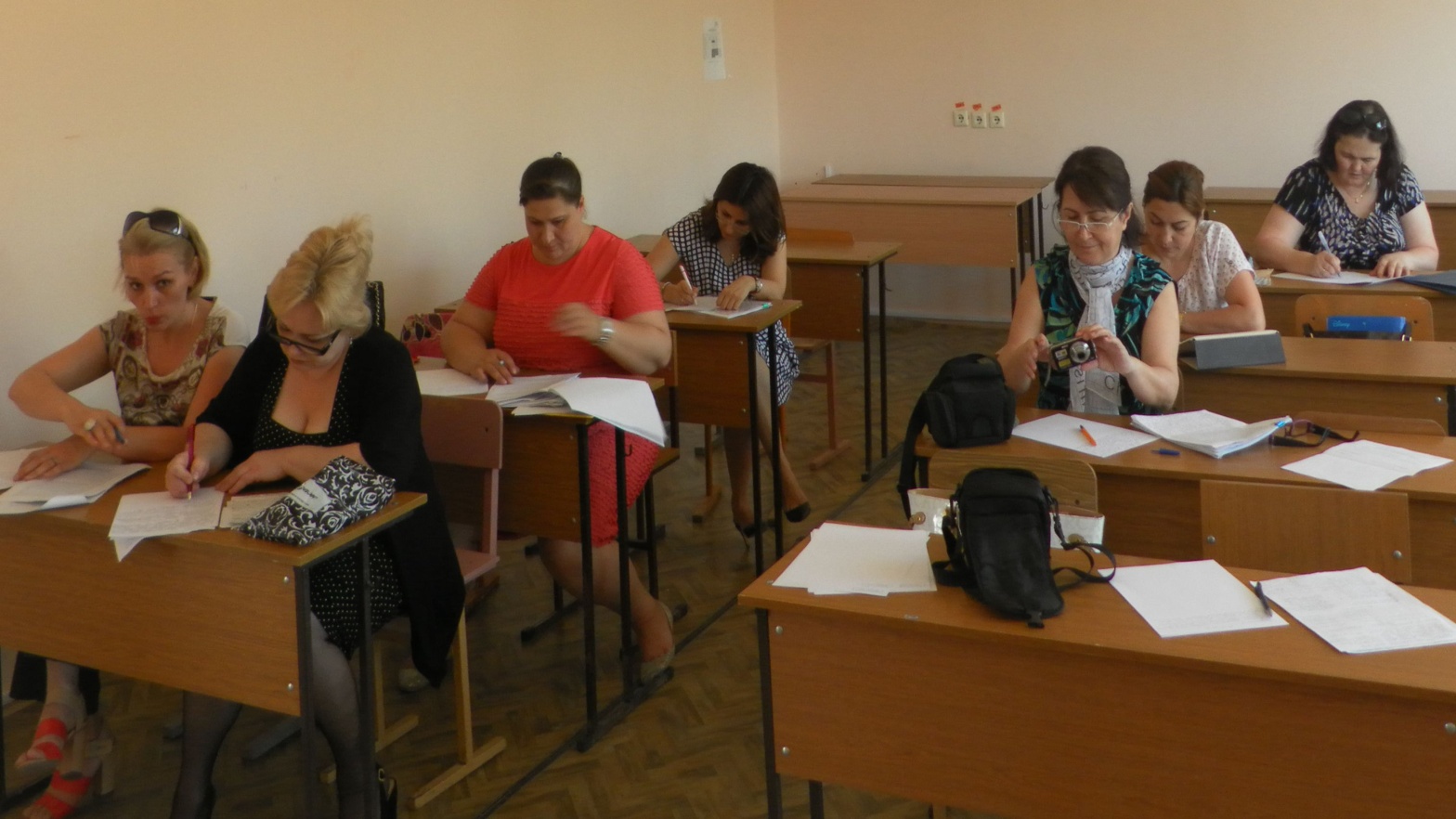 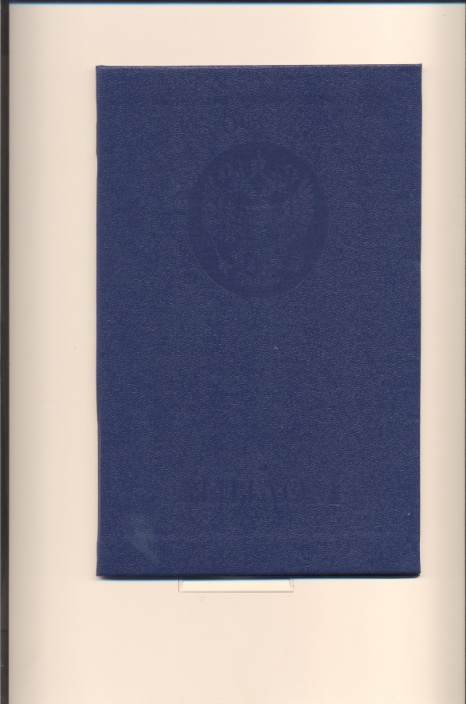 6
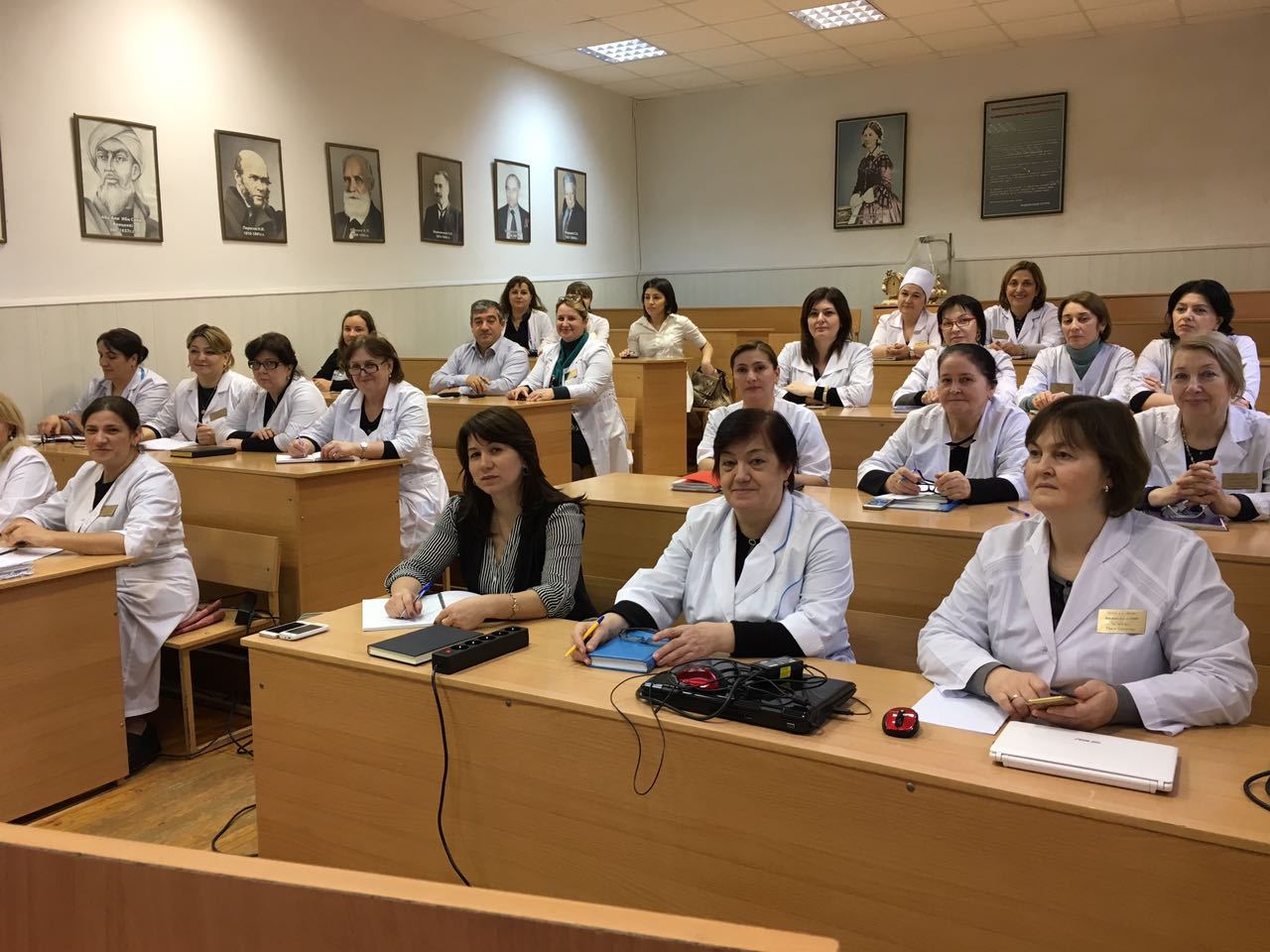 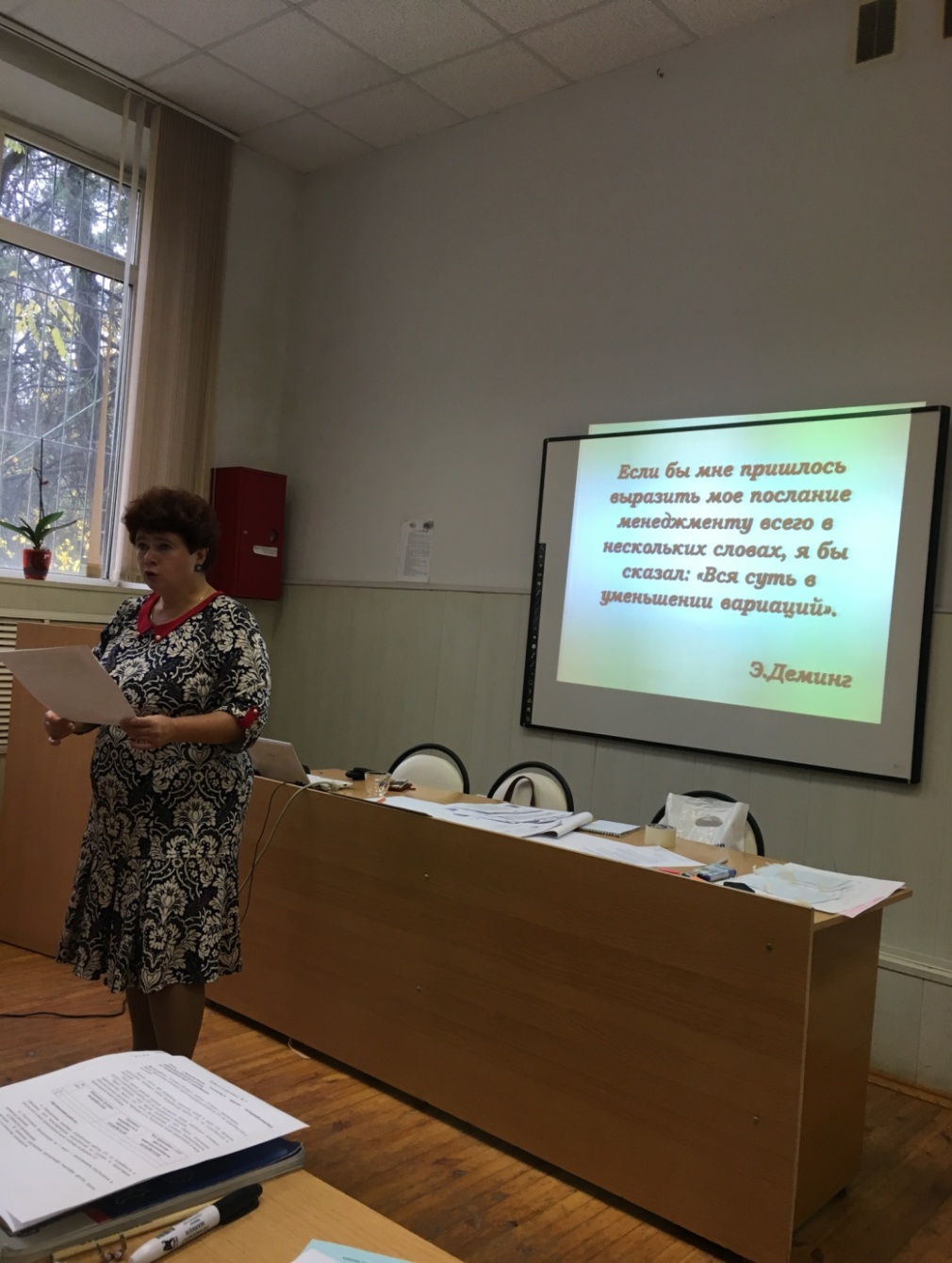 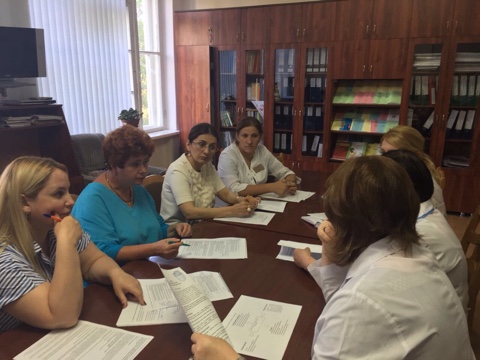 7
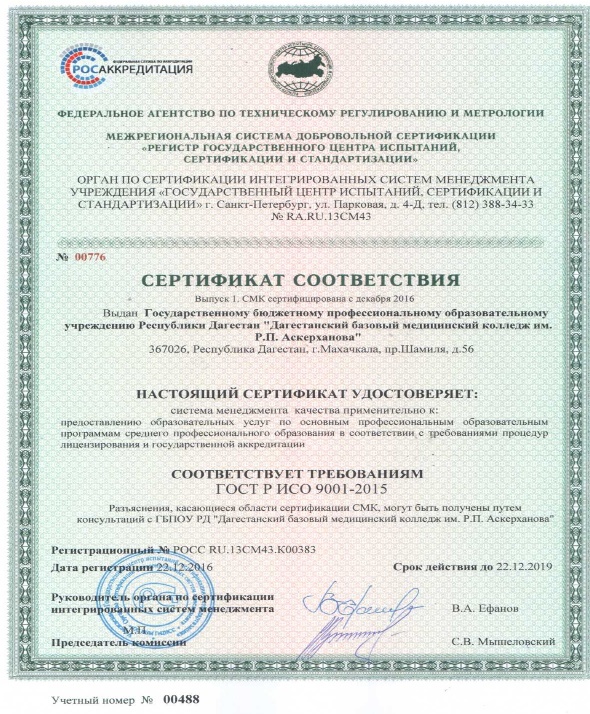 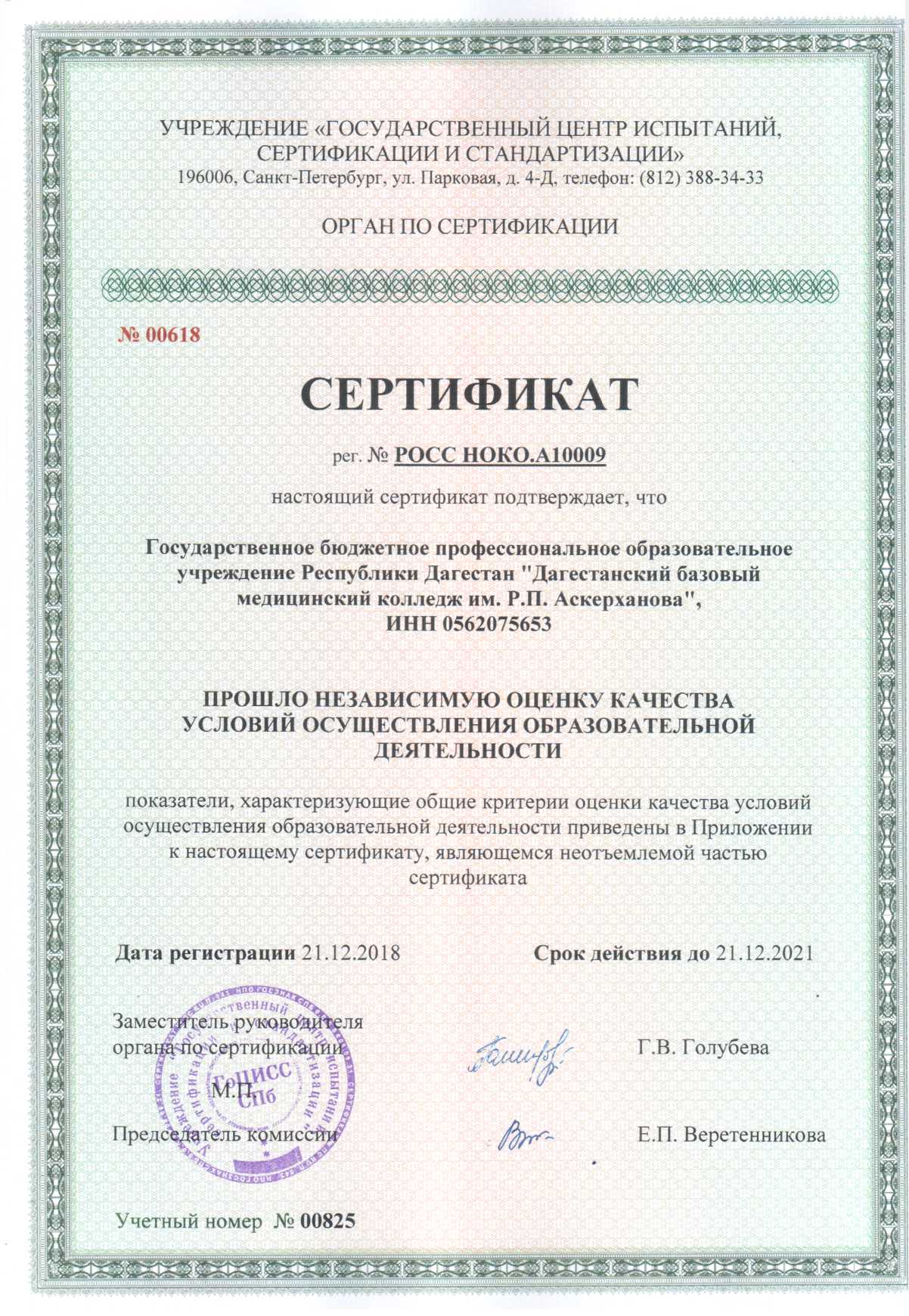 8
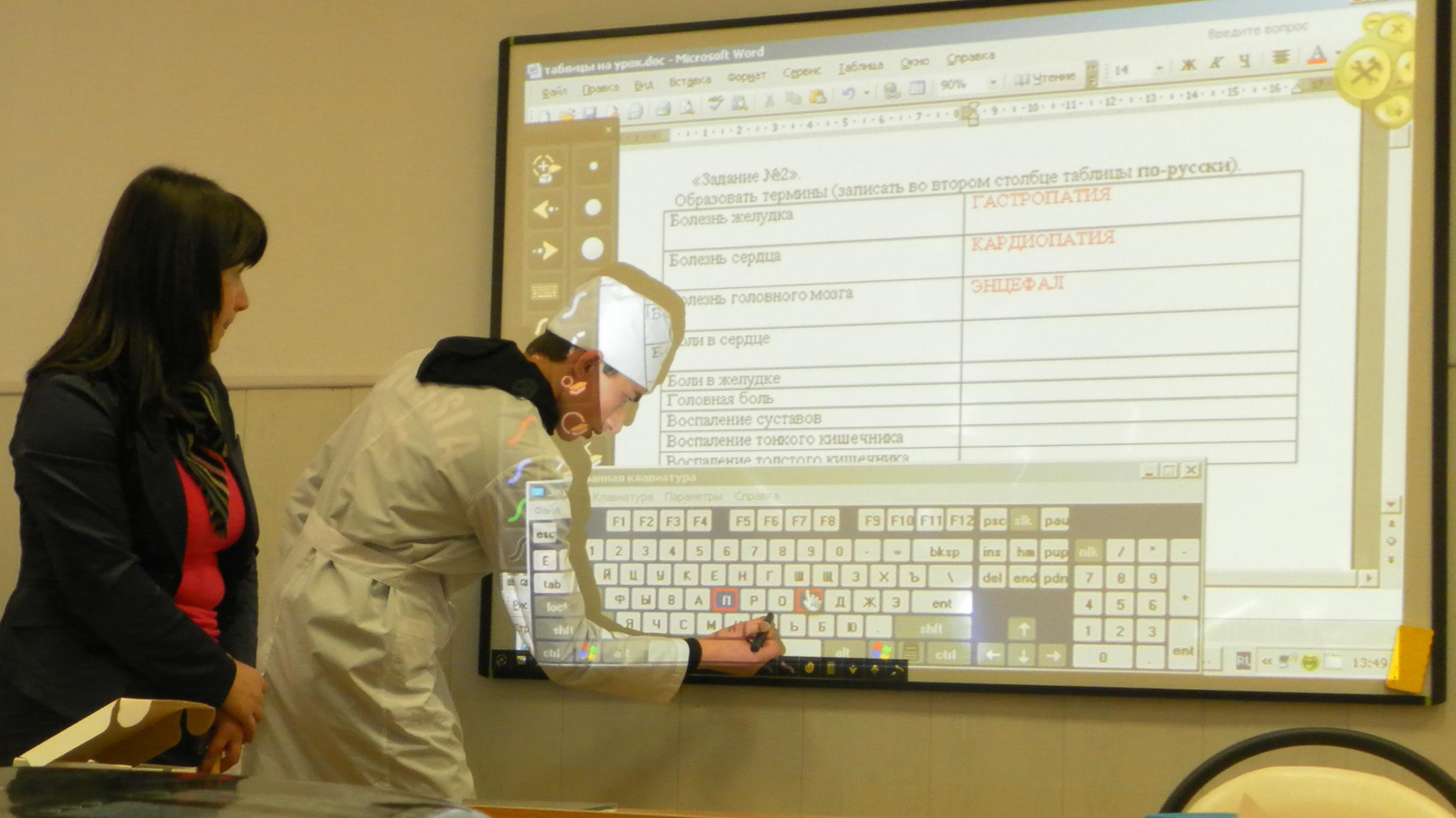 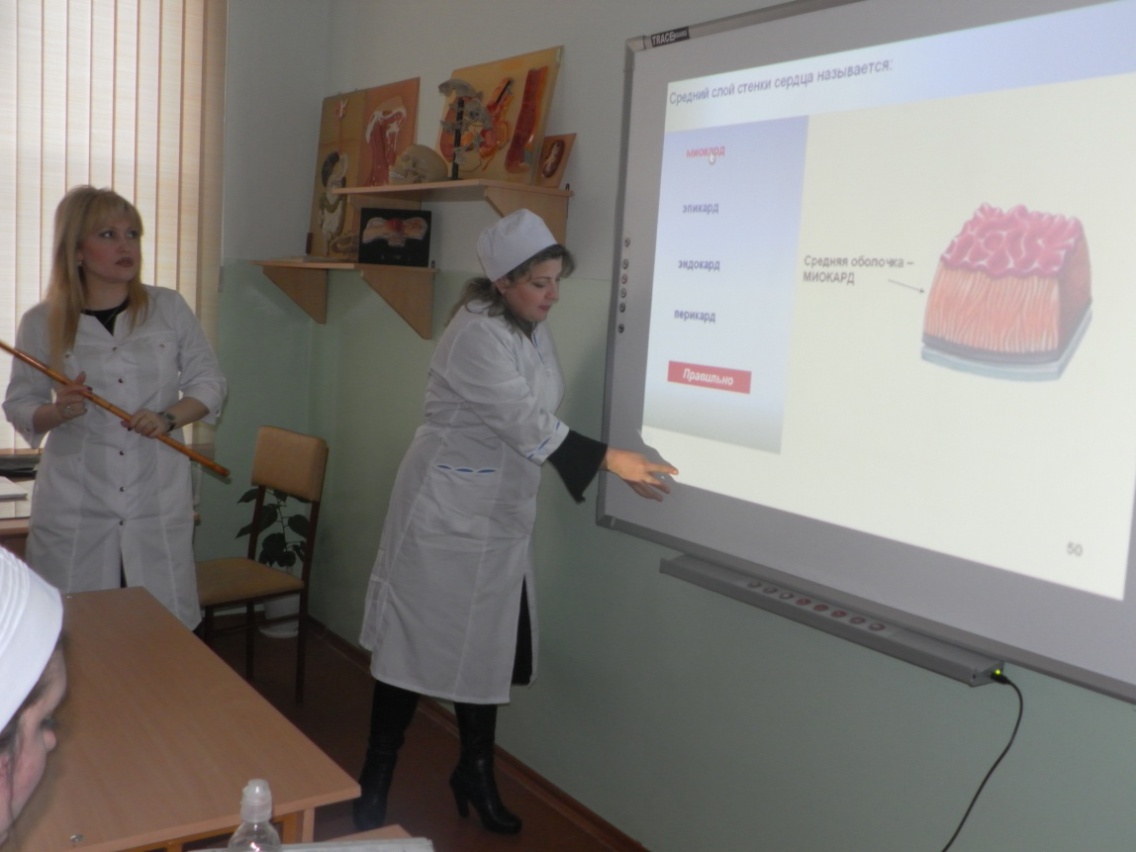 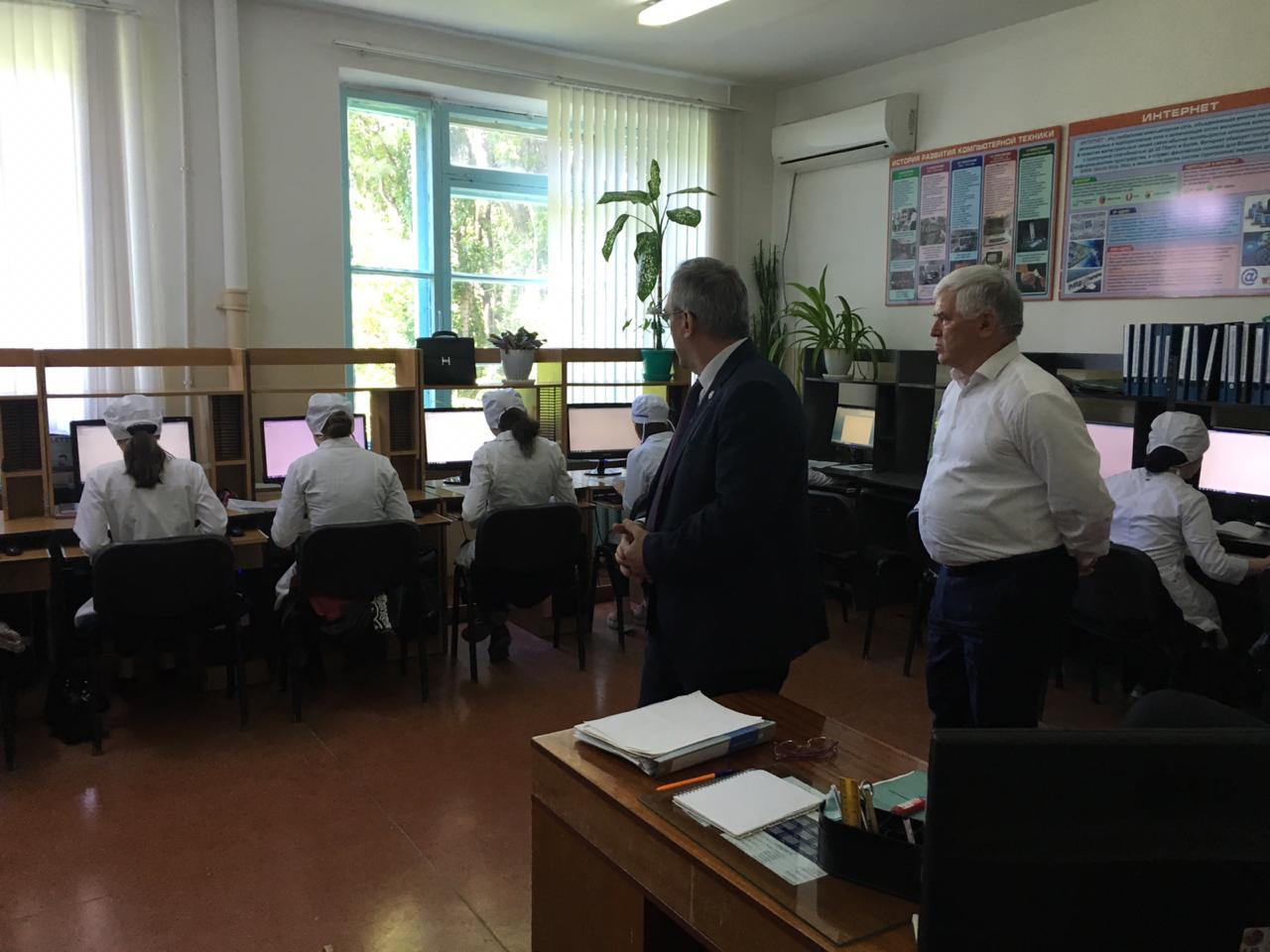 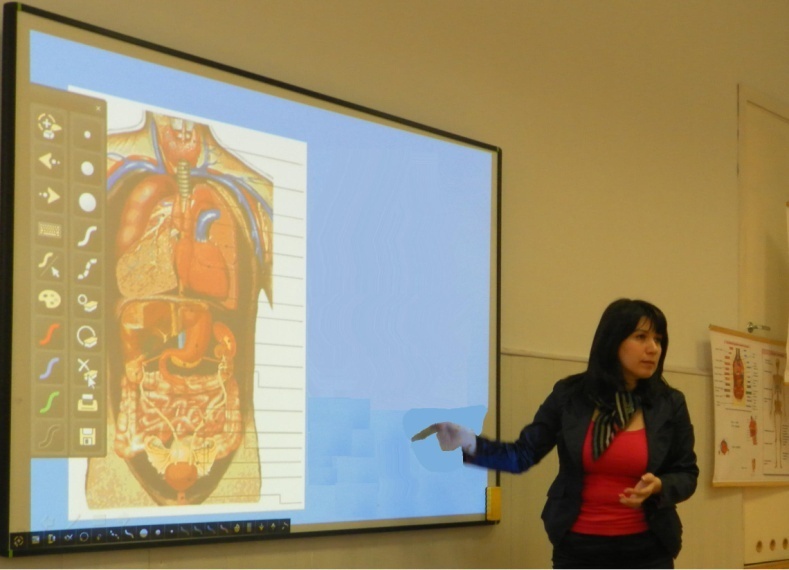 9
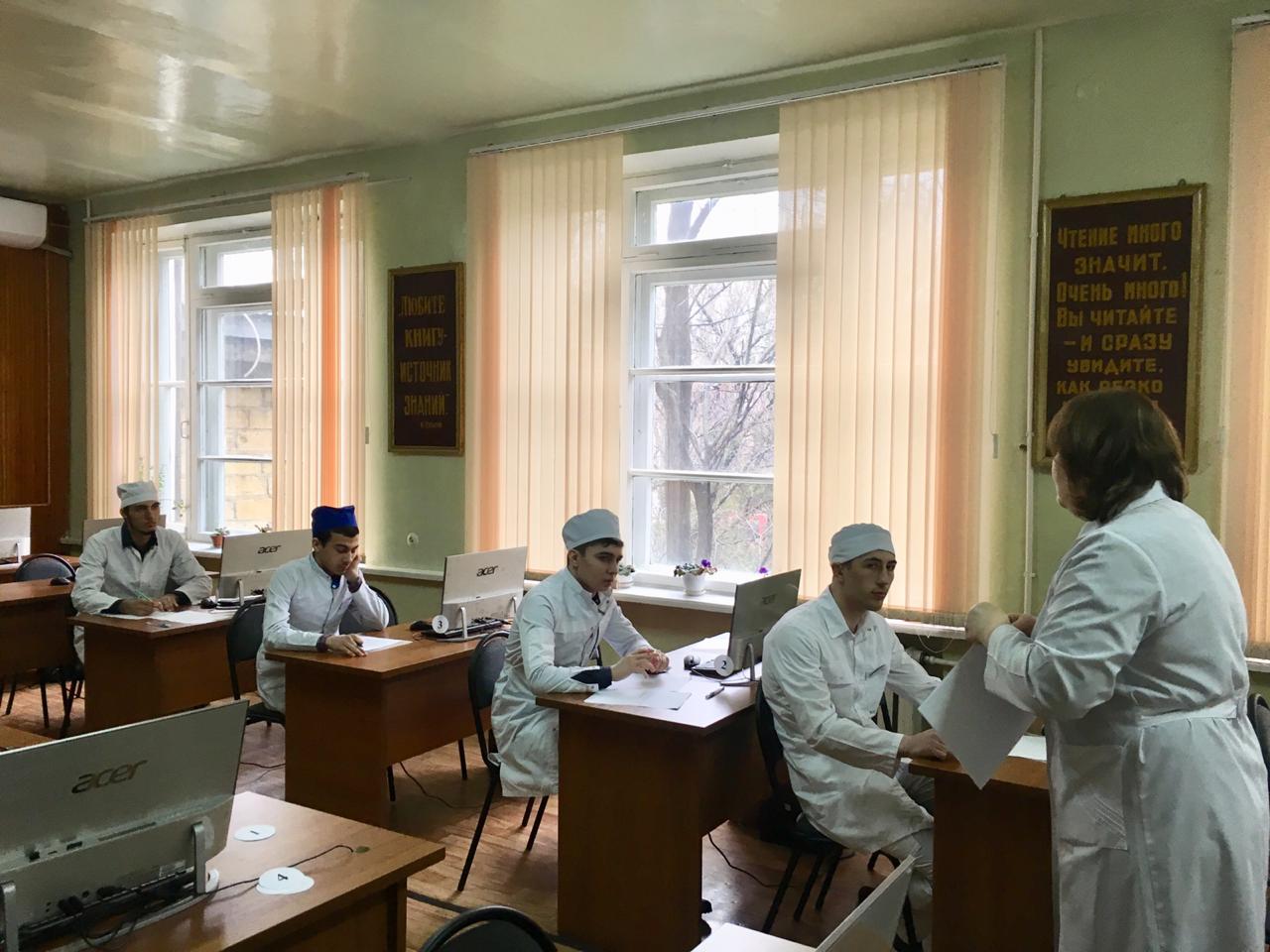 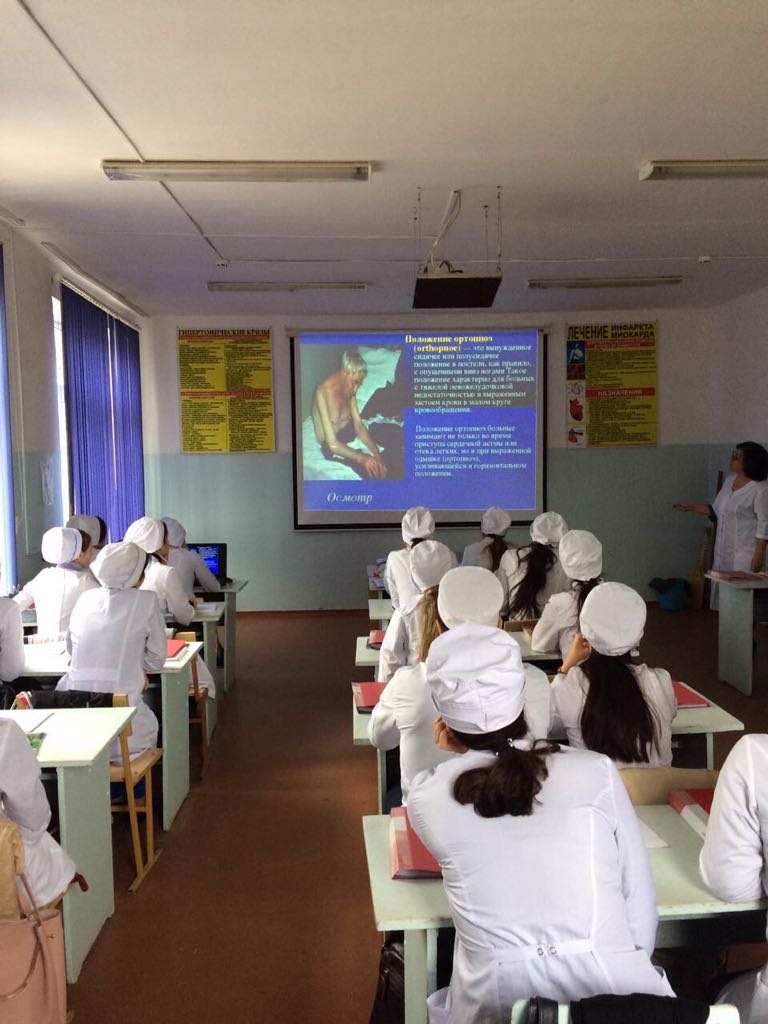 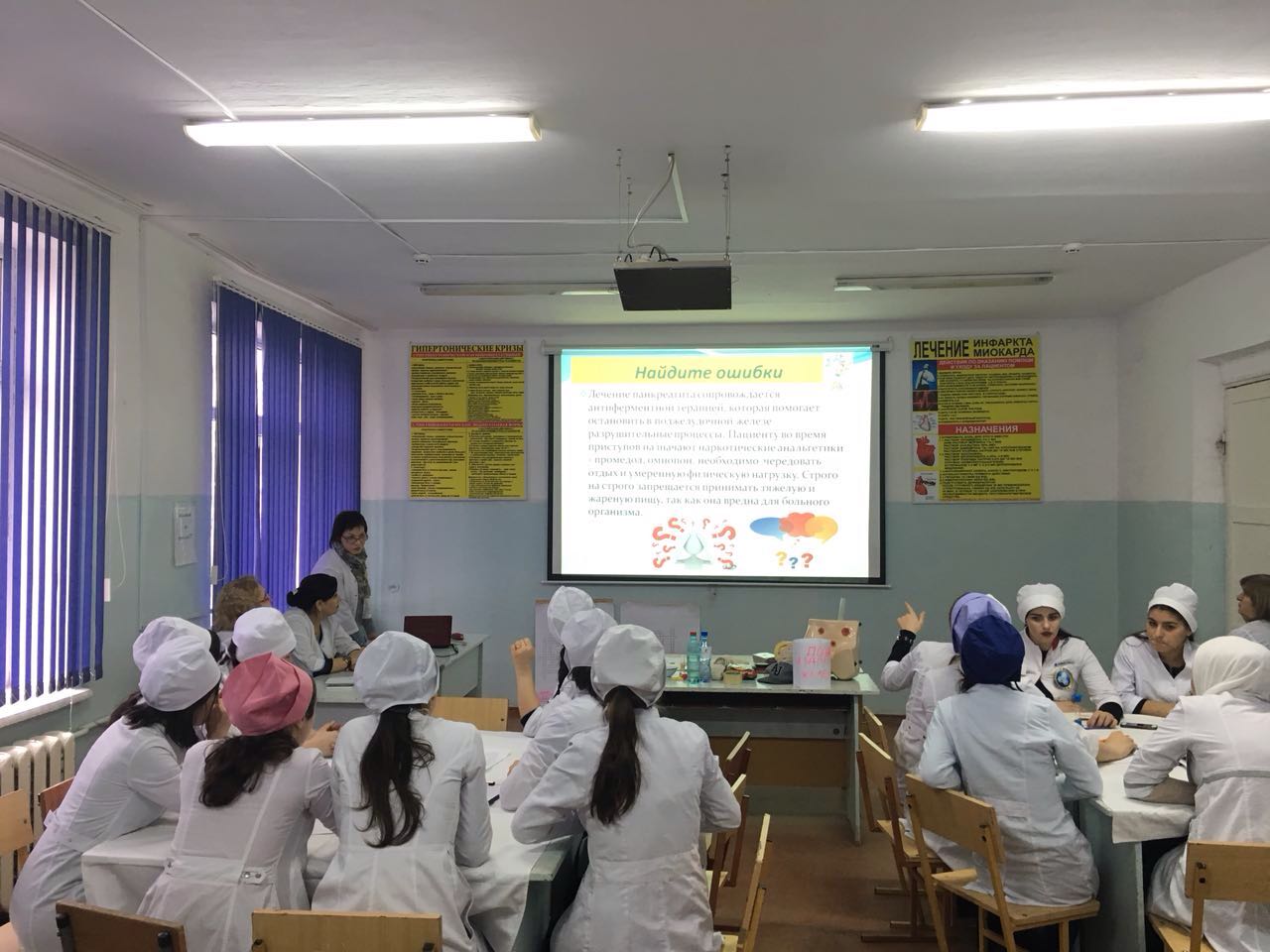 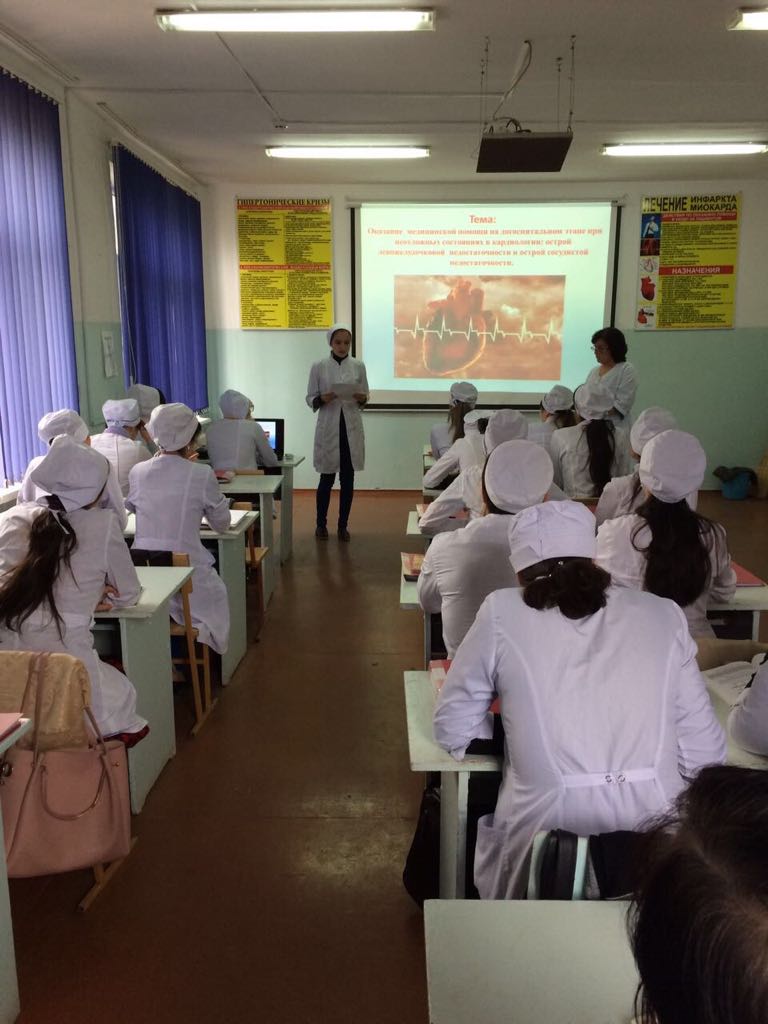 10
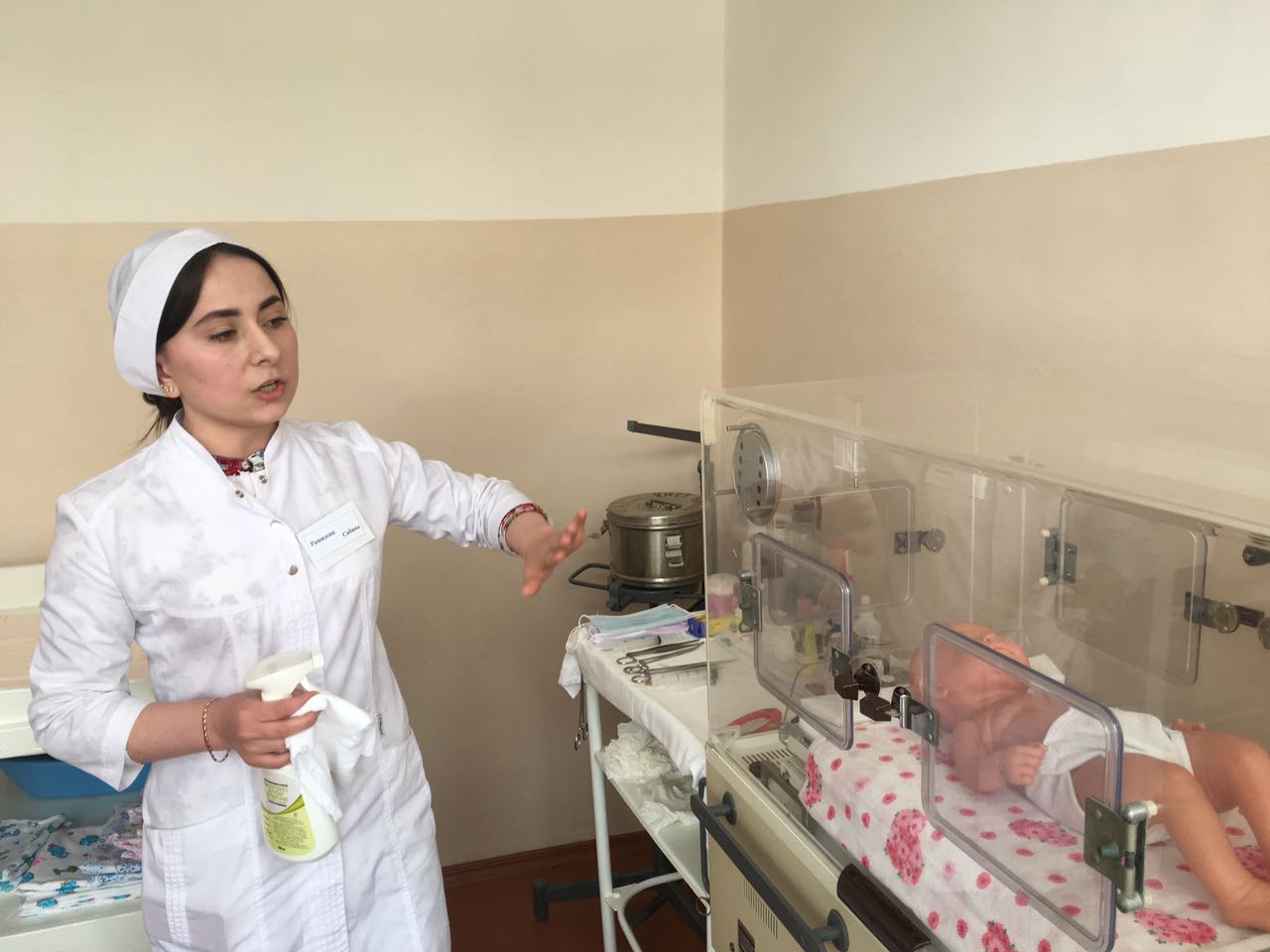 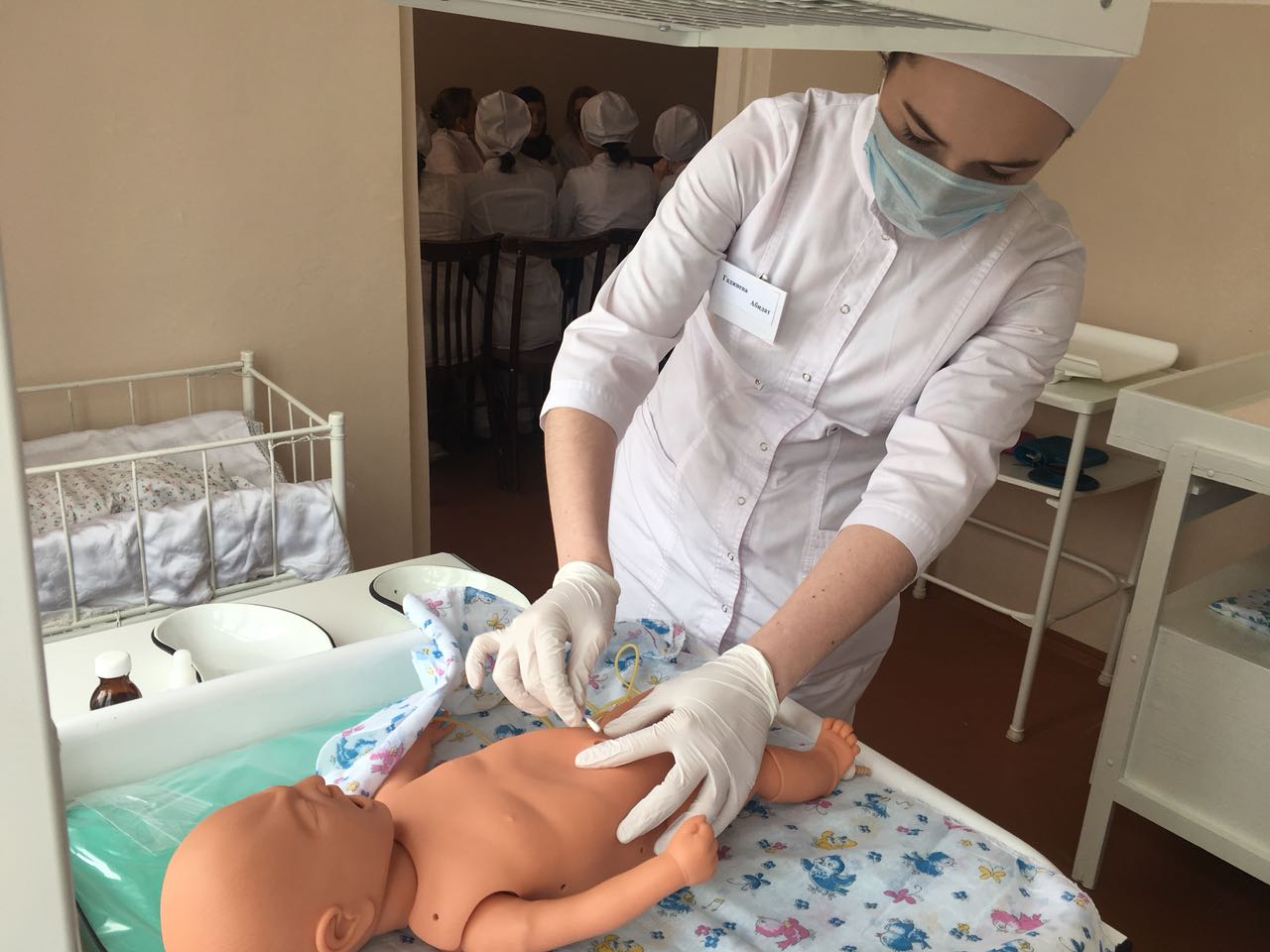 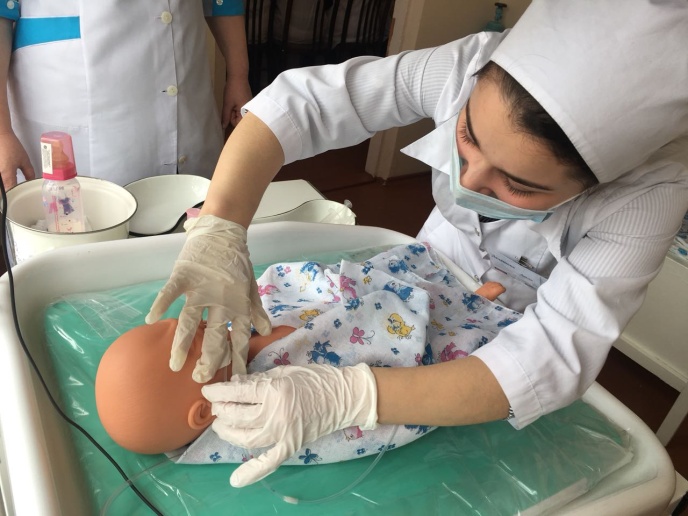 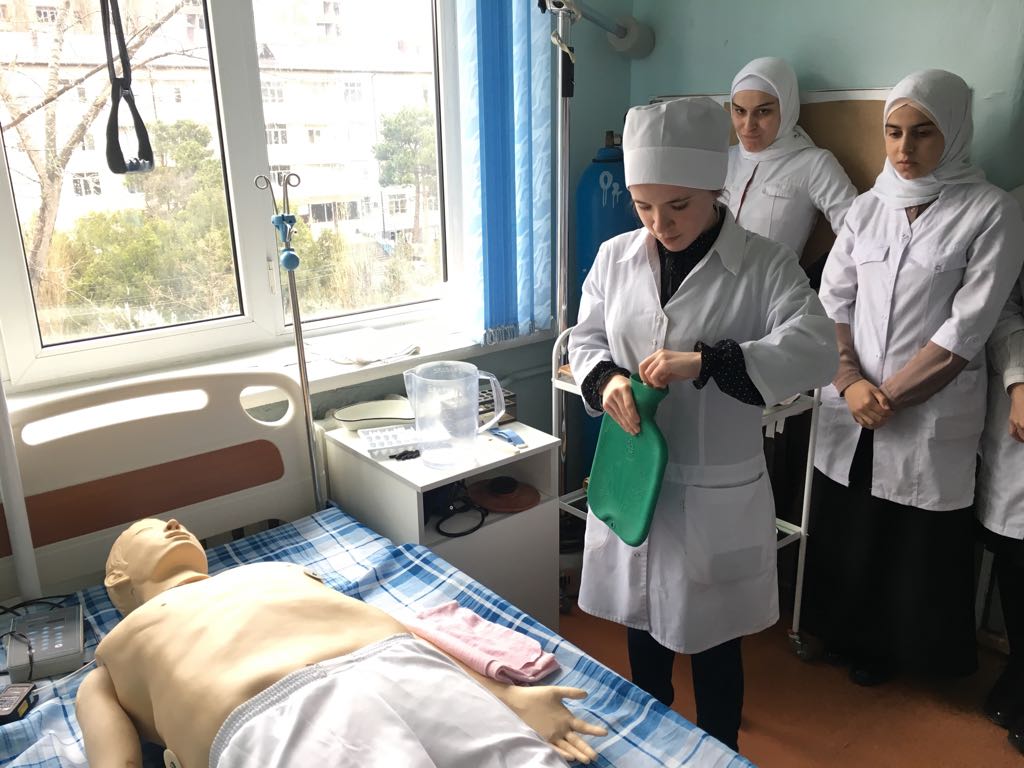 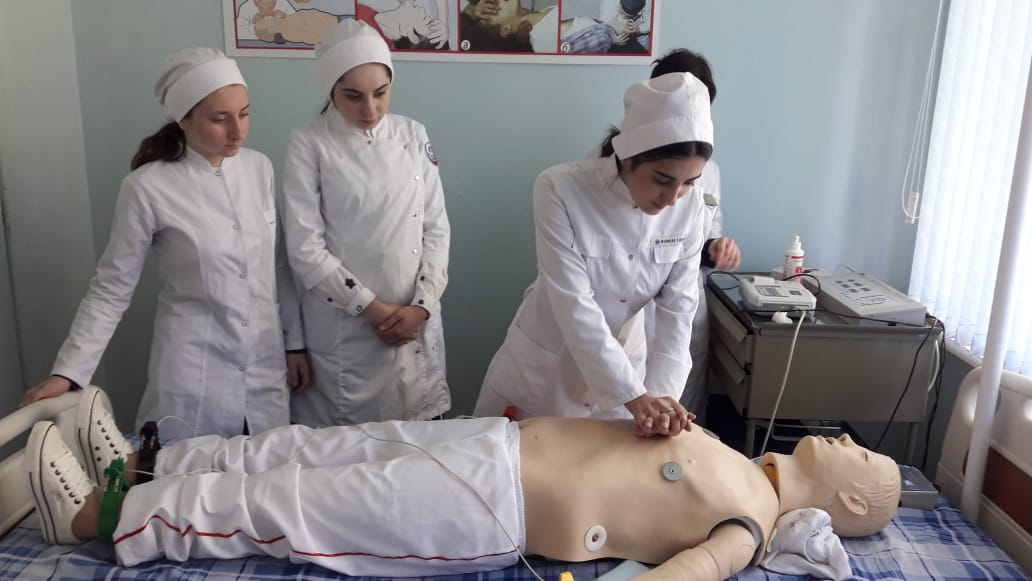 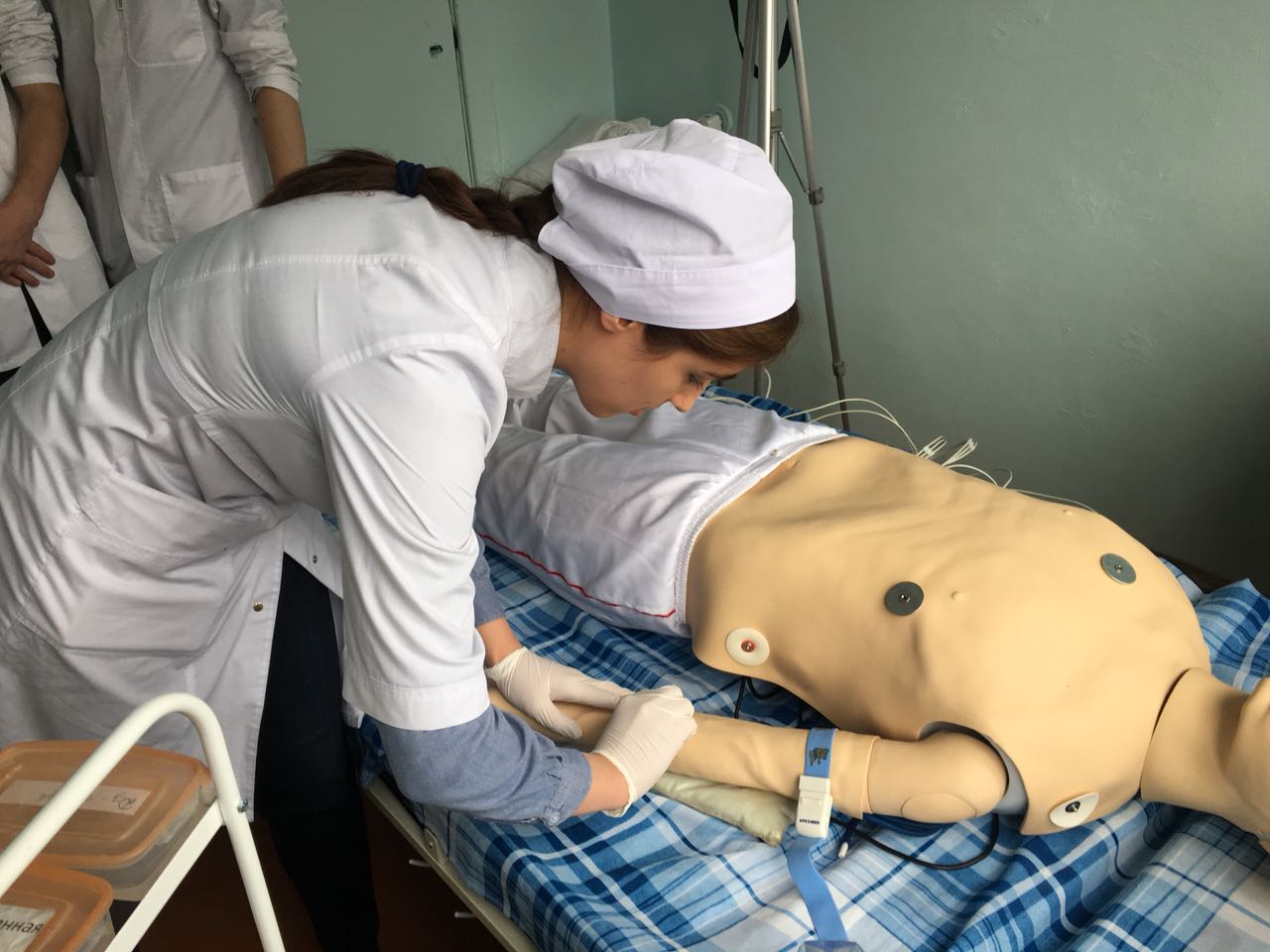 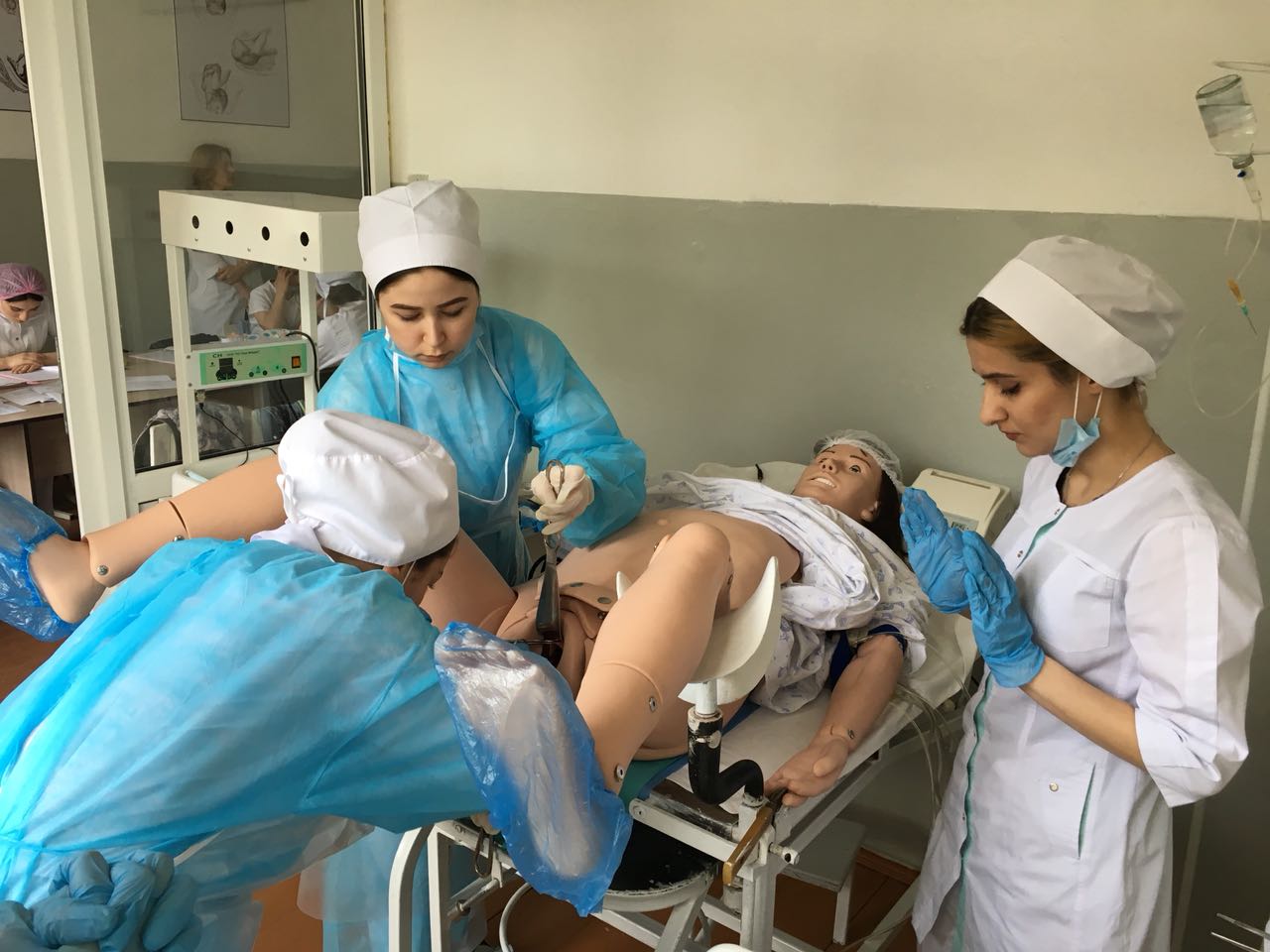 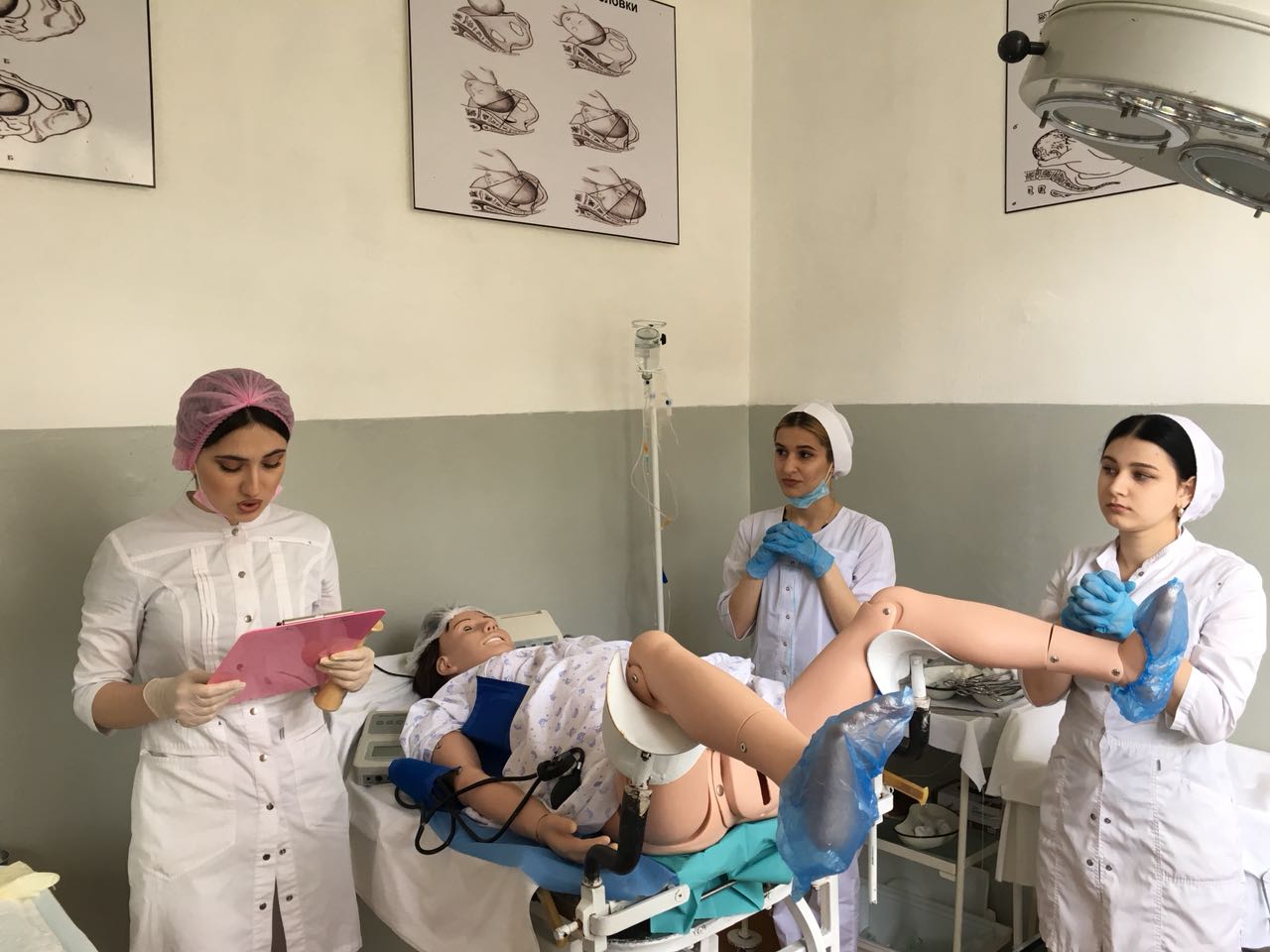 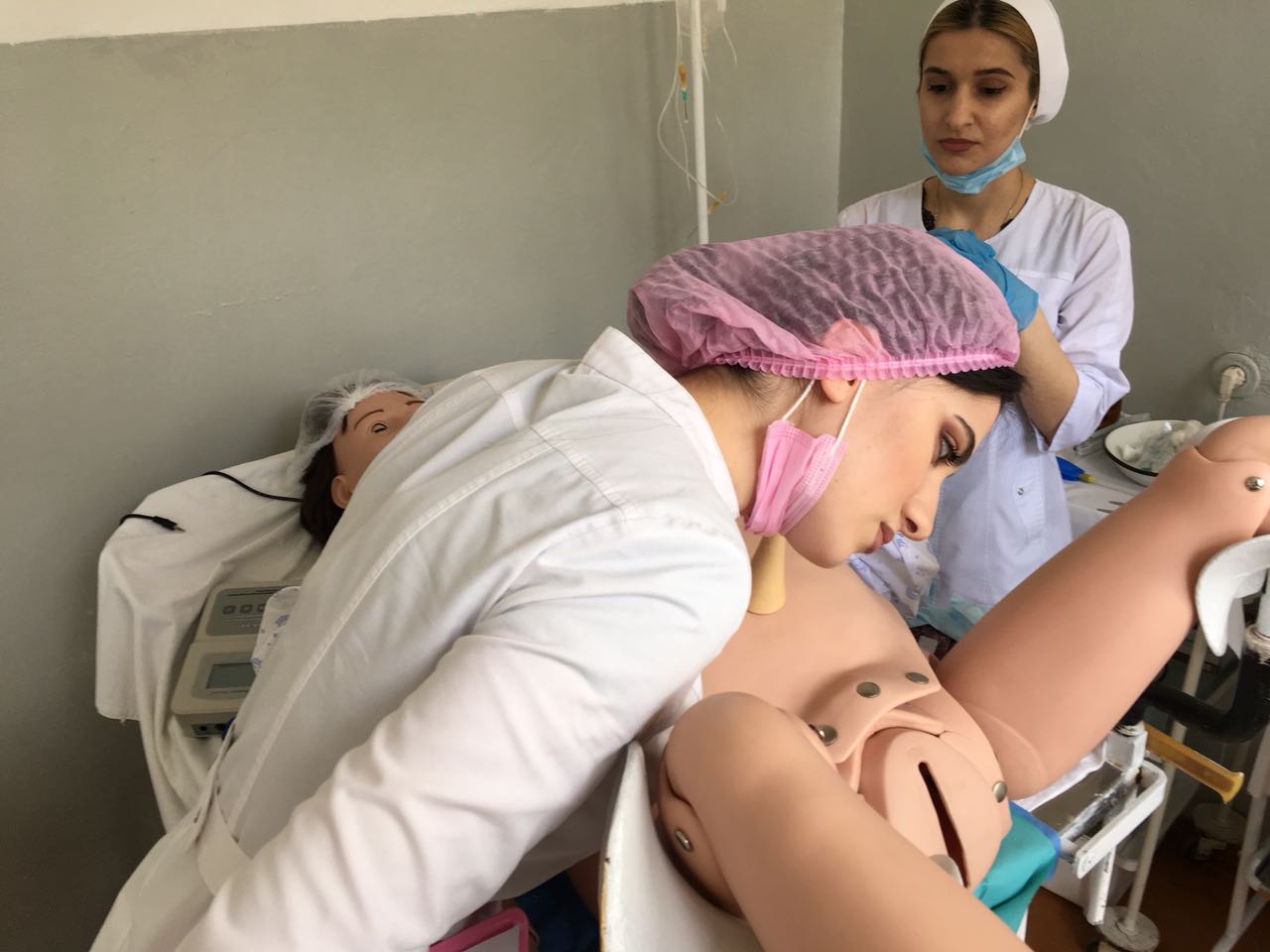 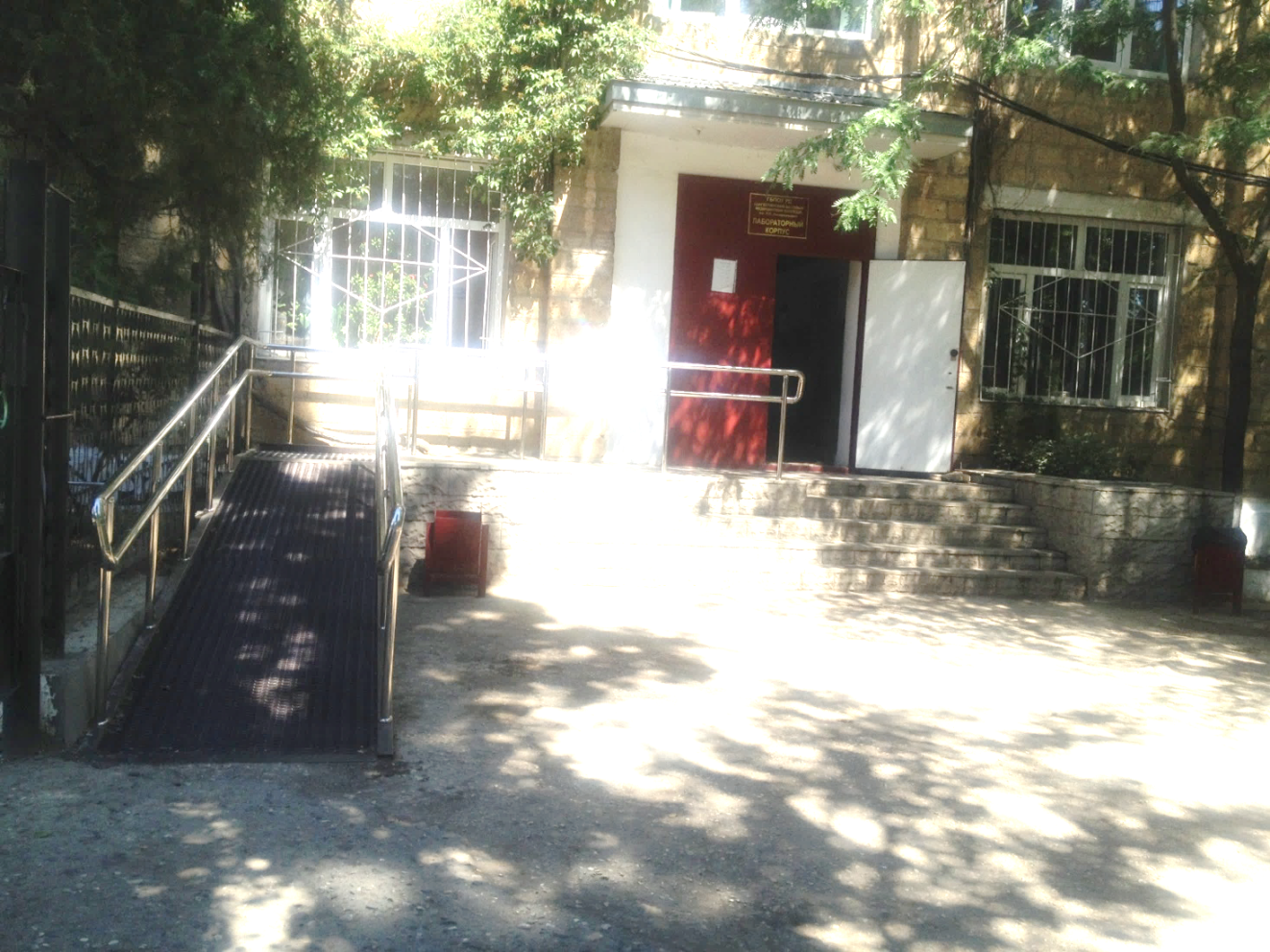 «Лабораторная диагностика»
Инклюзивное обучение
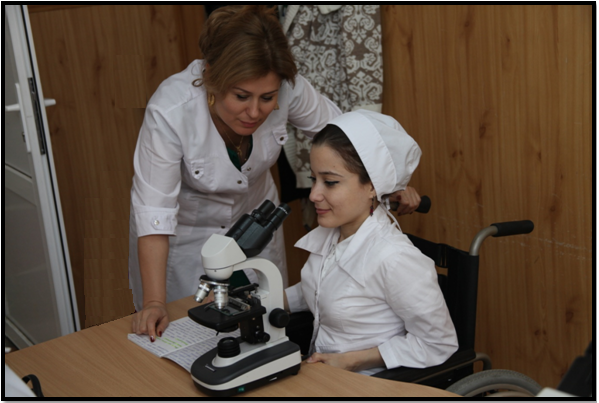 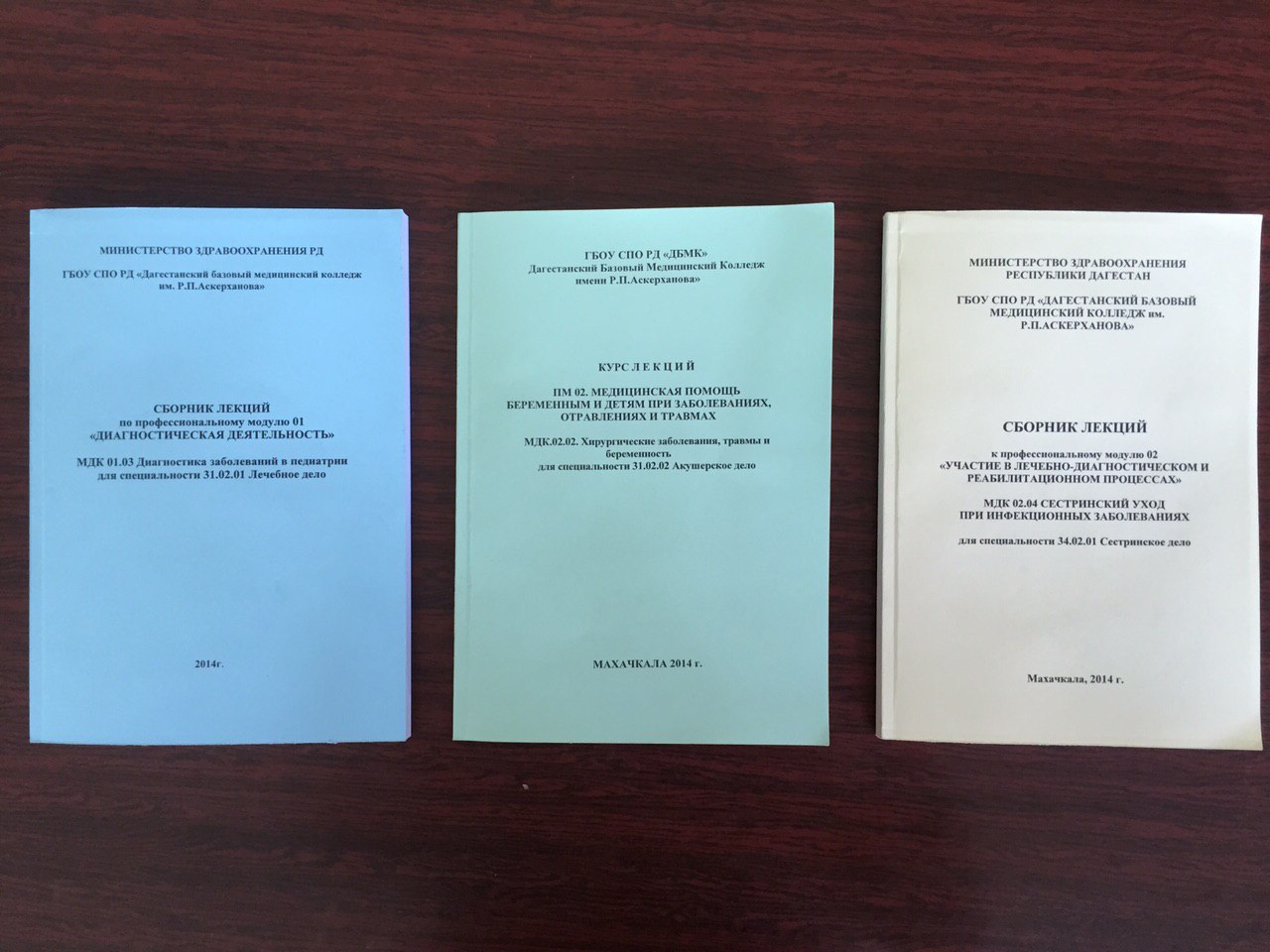 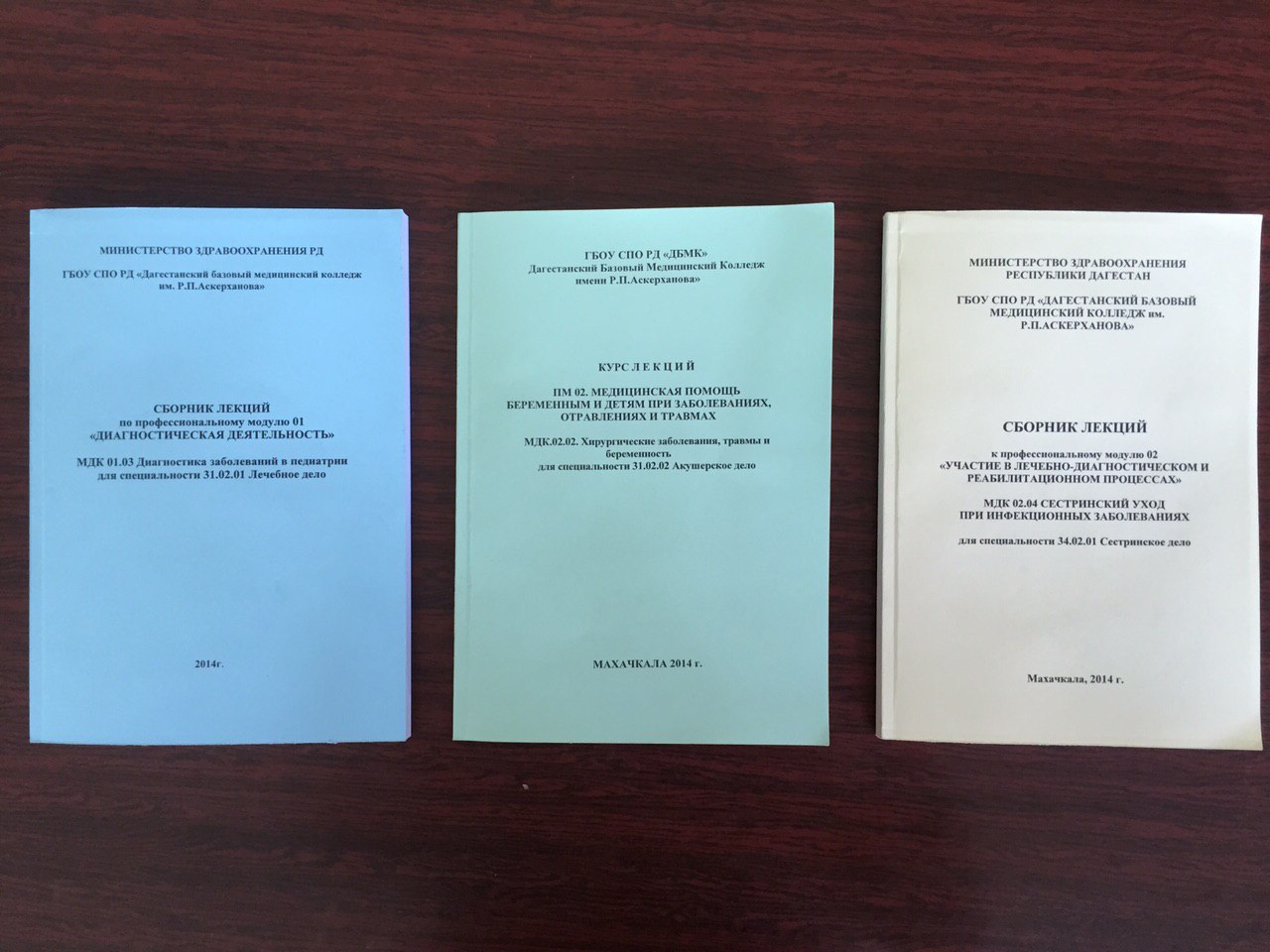 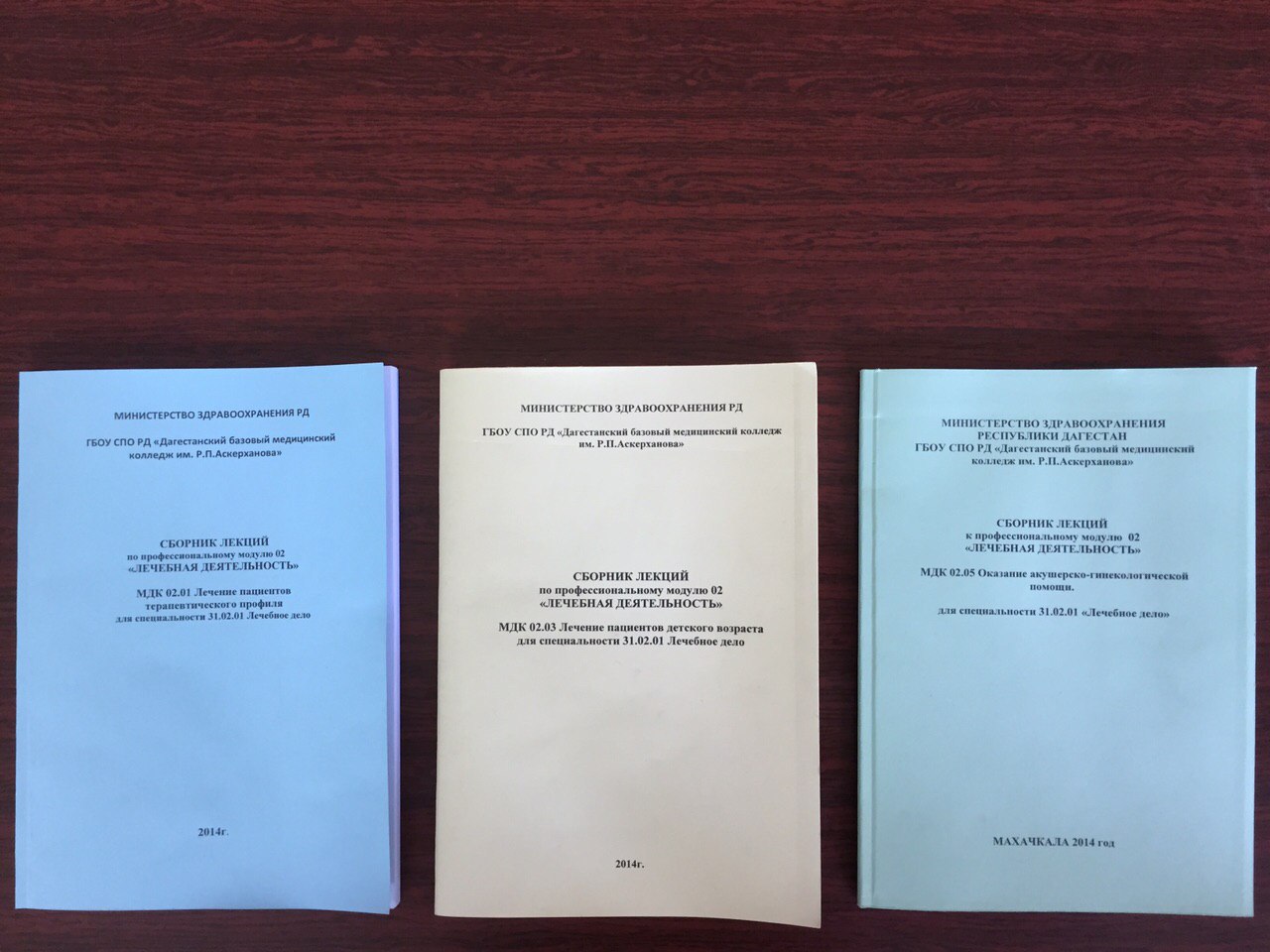 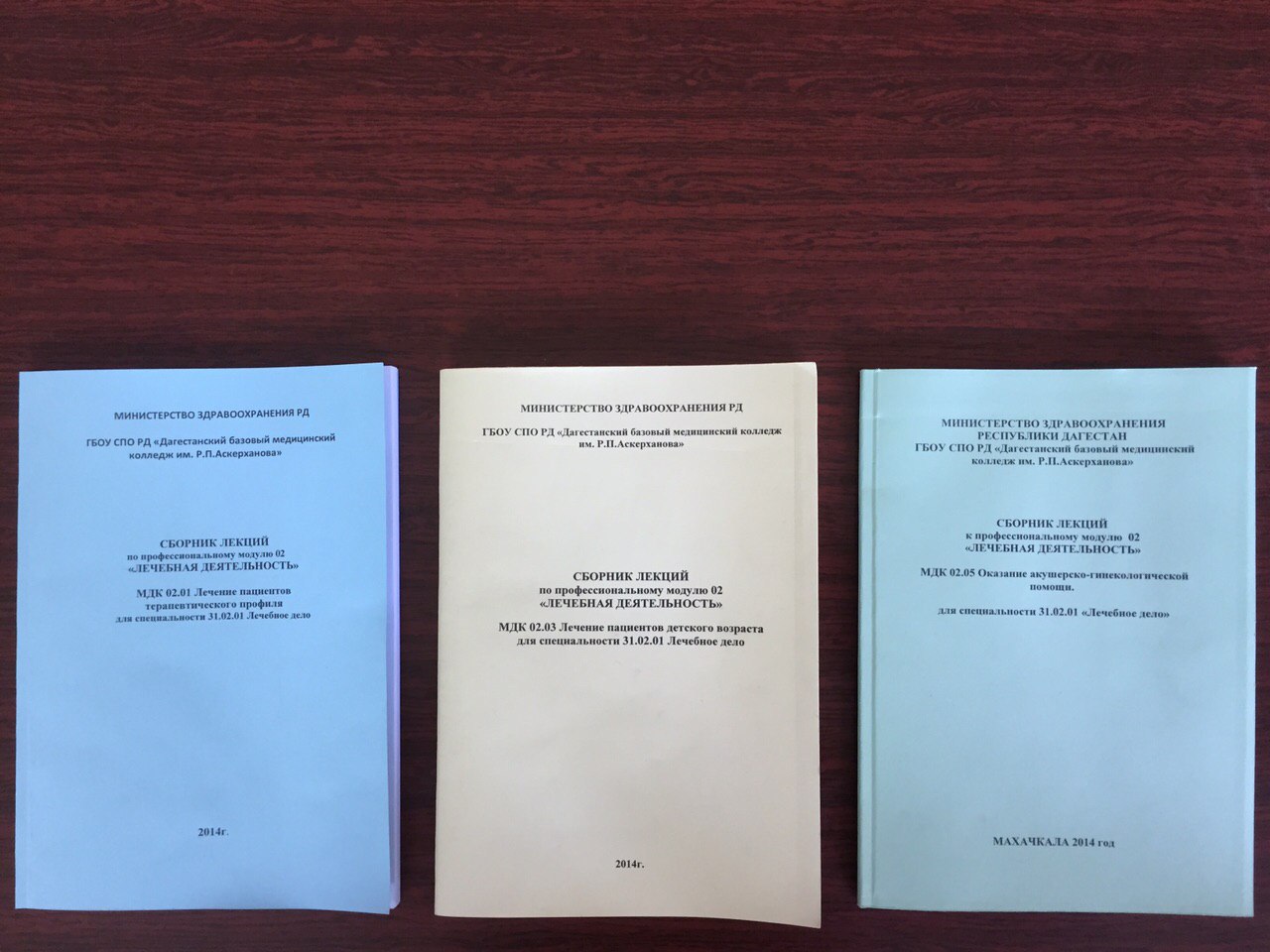 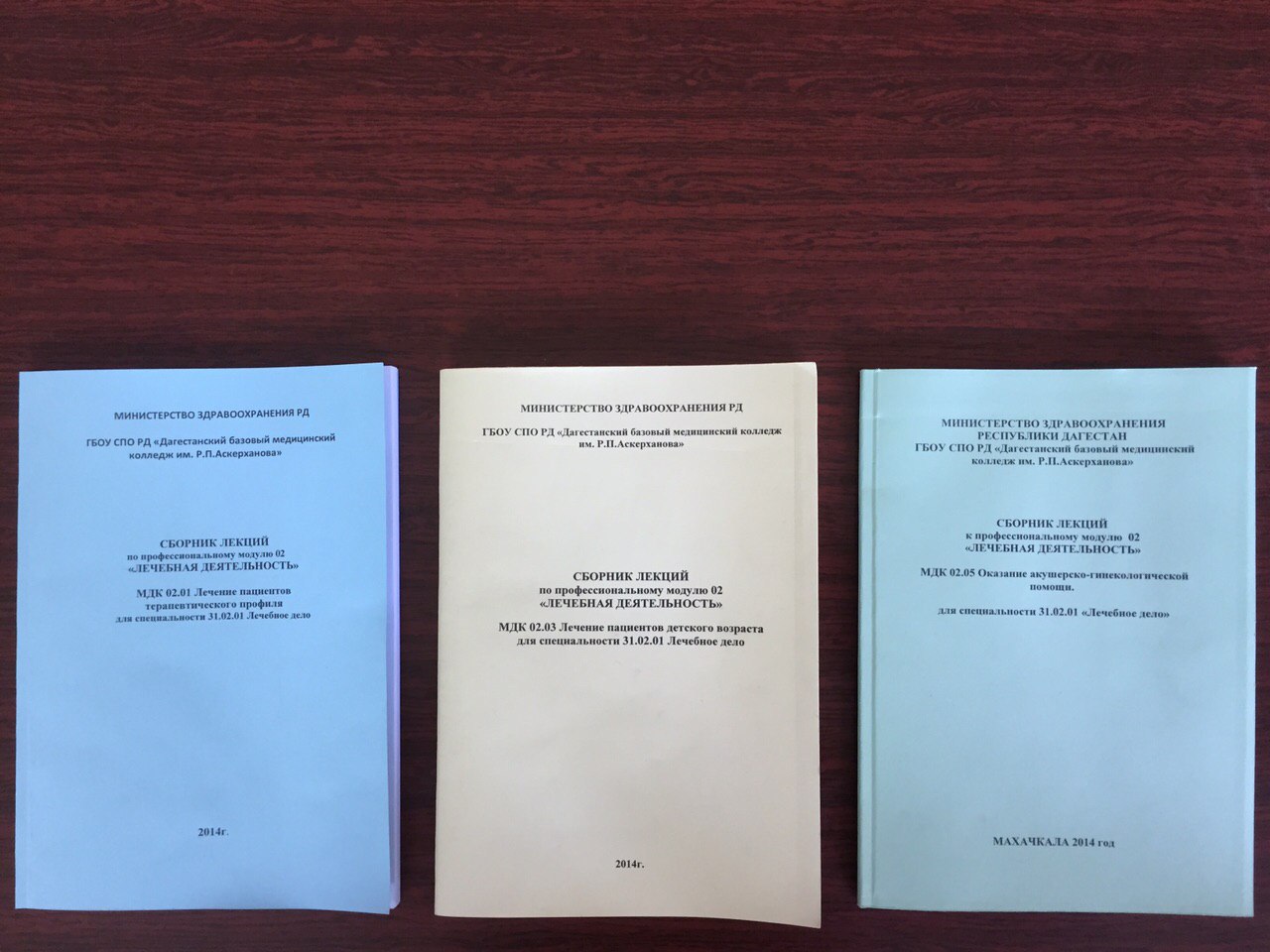 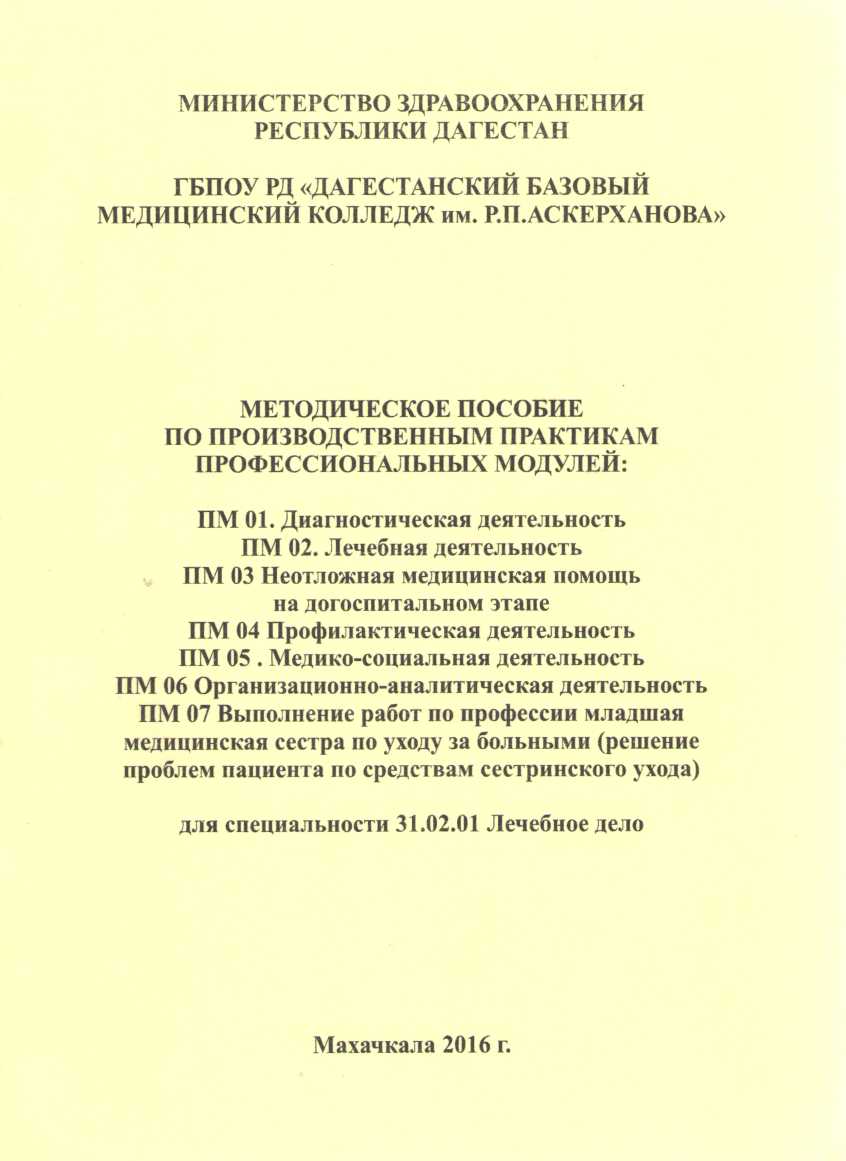 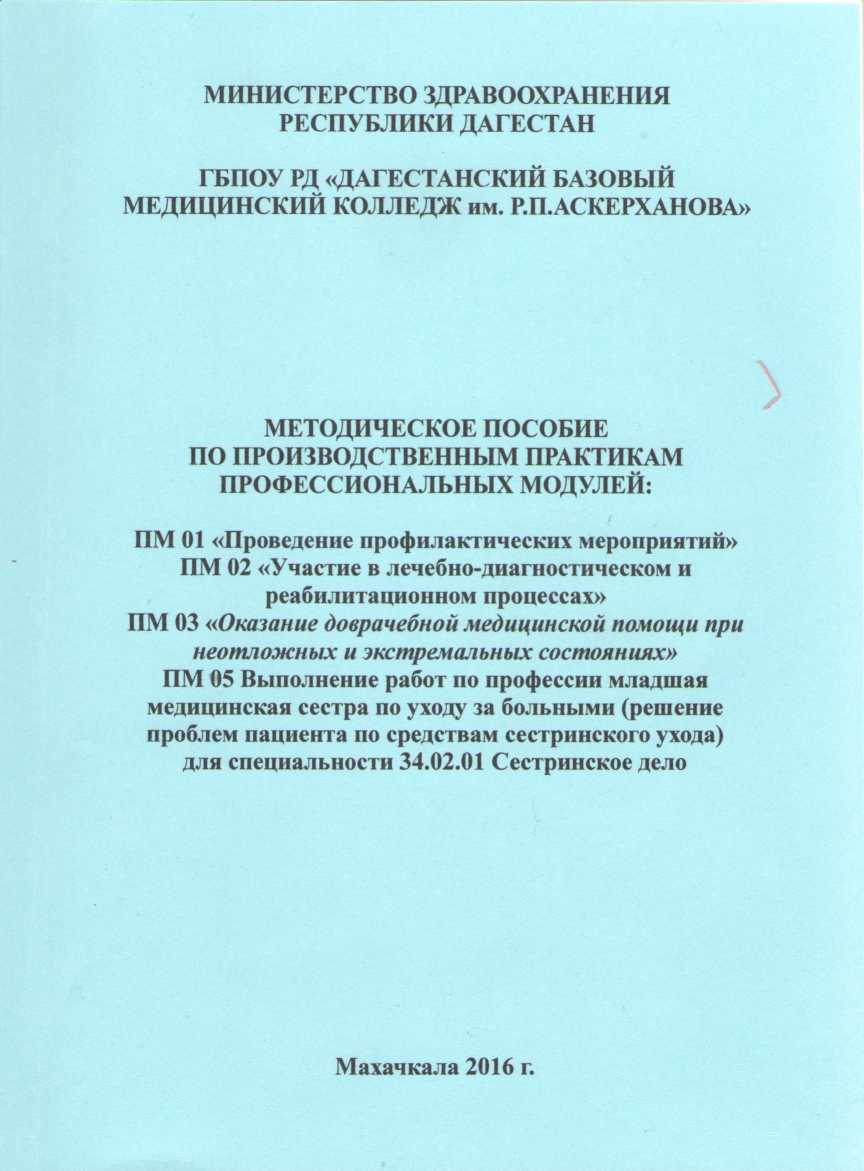 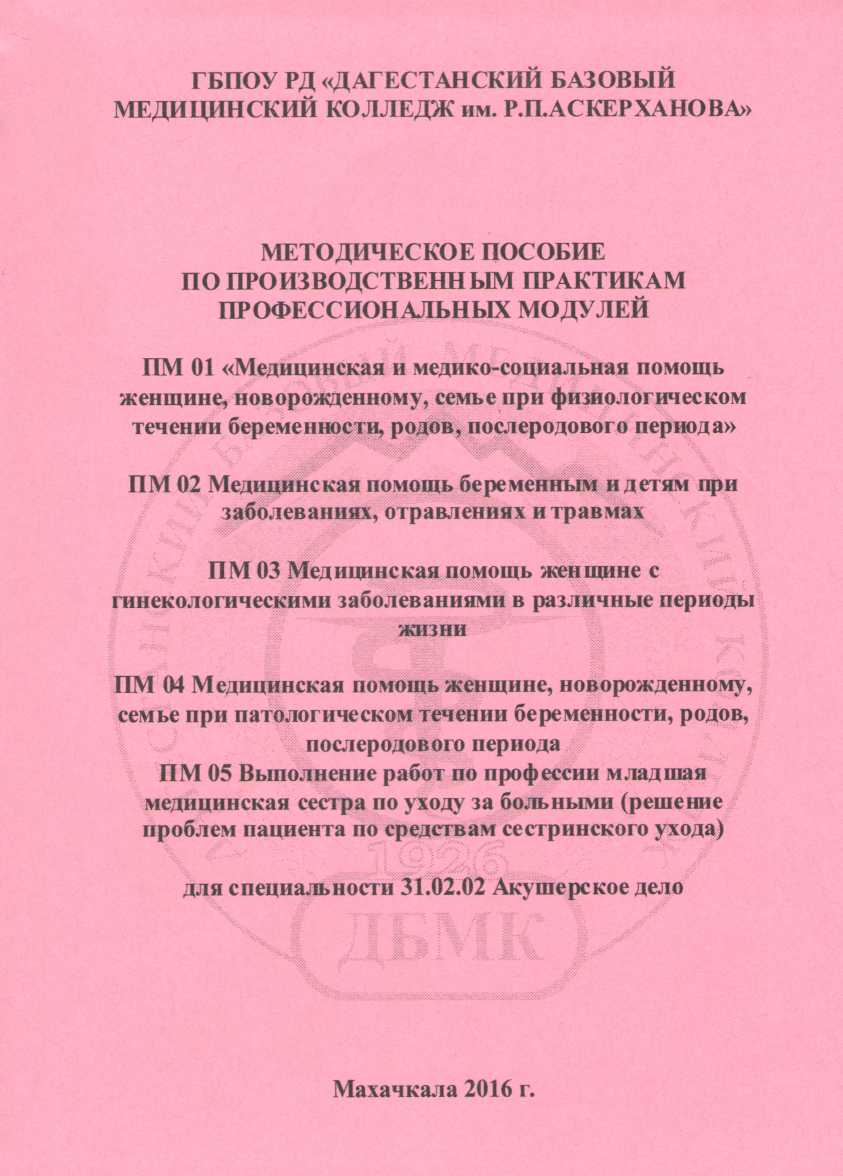 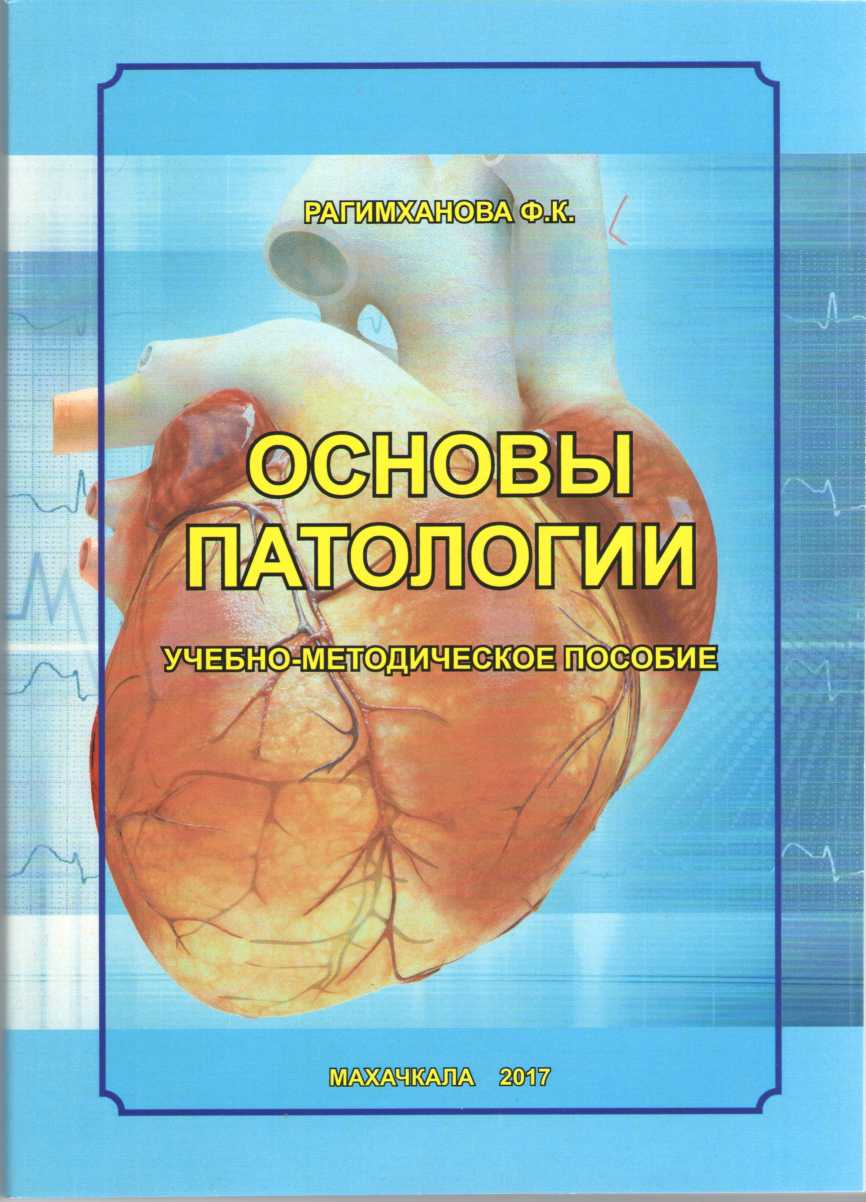 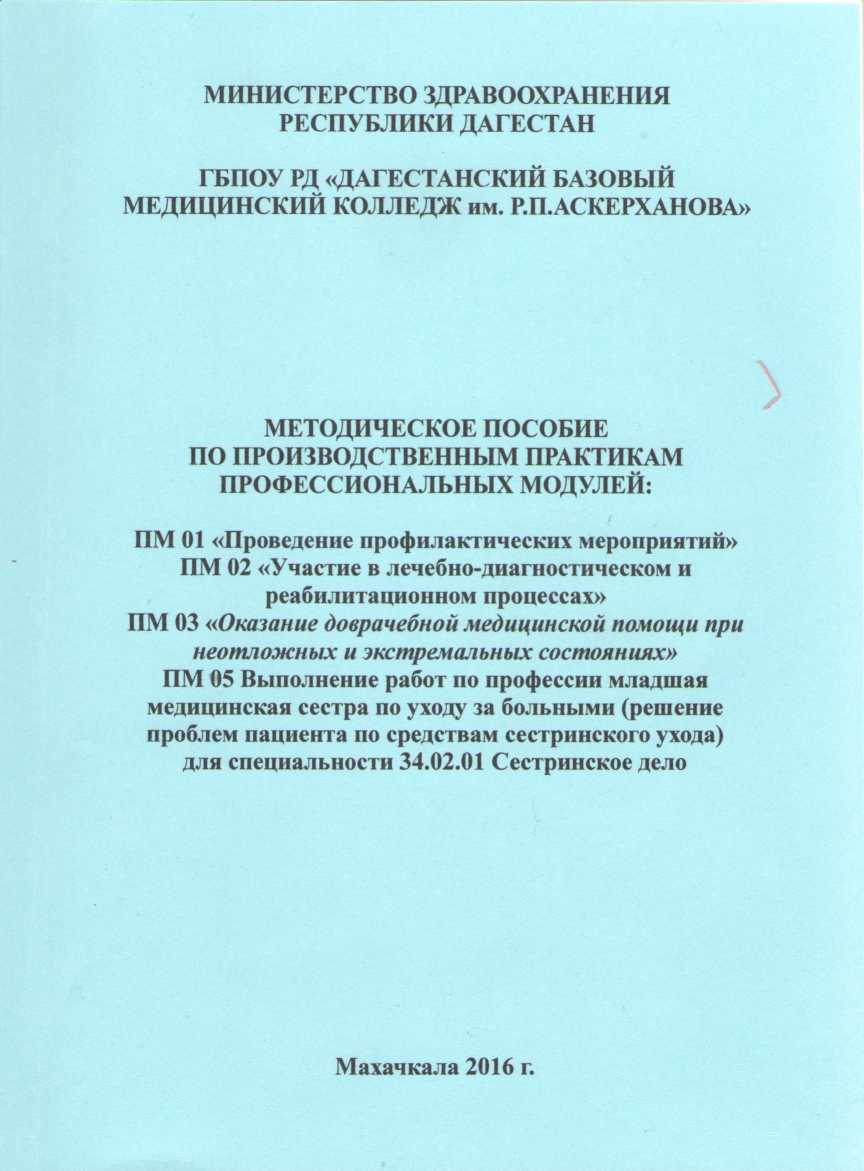 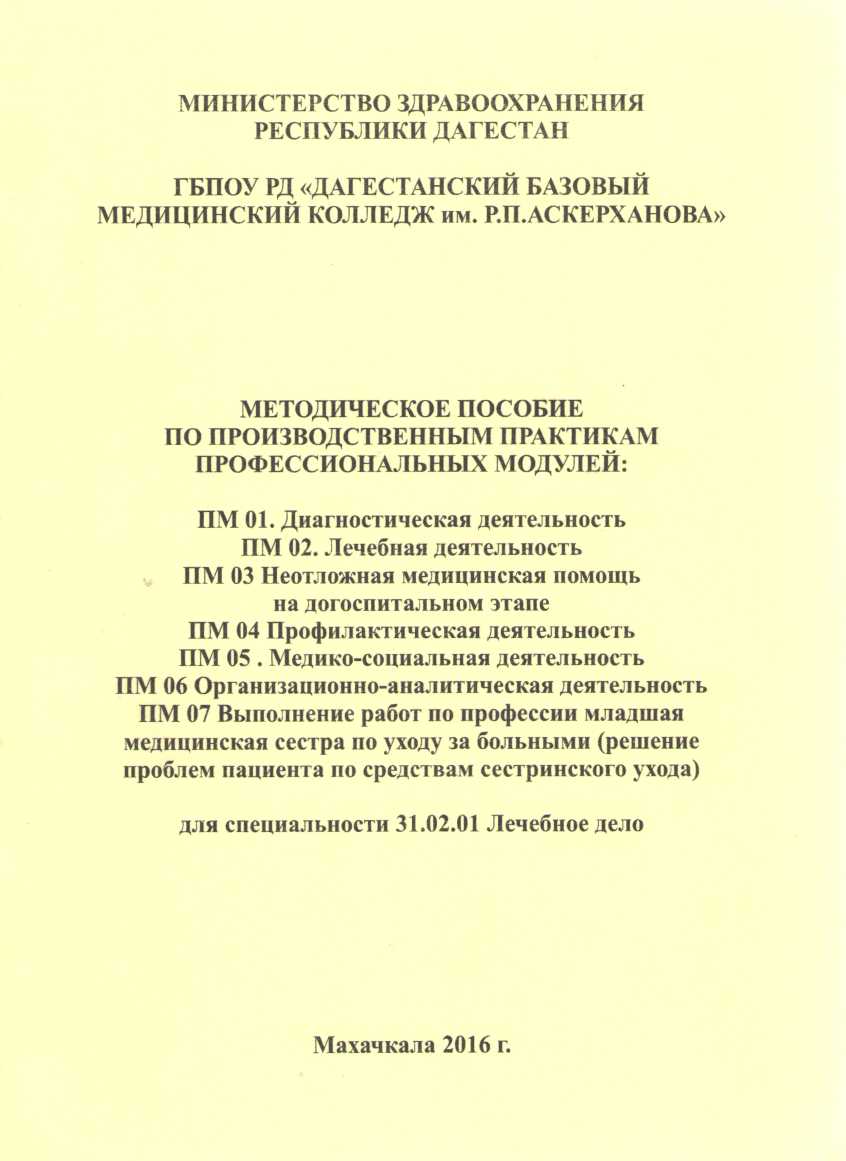 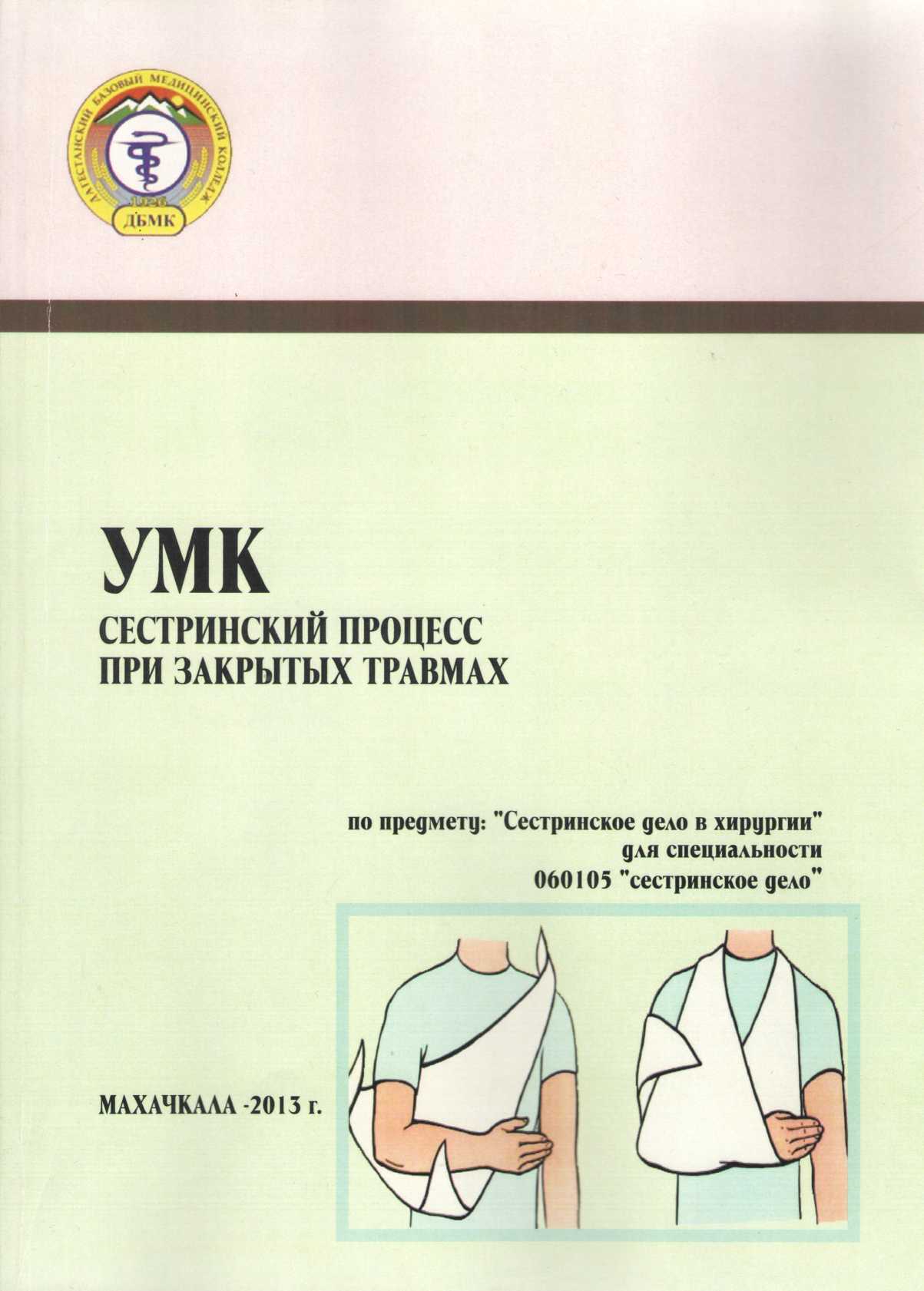 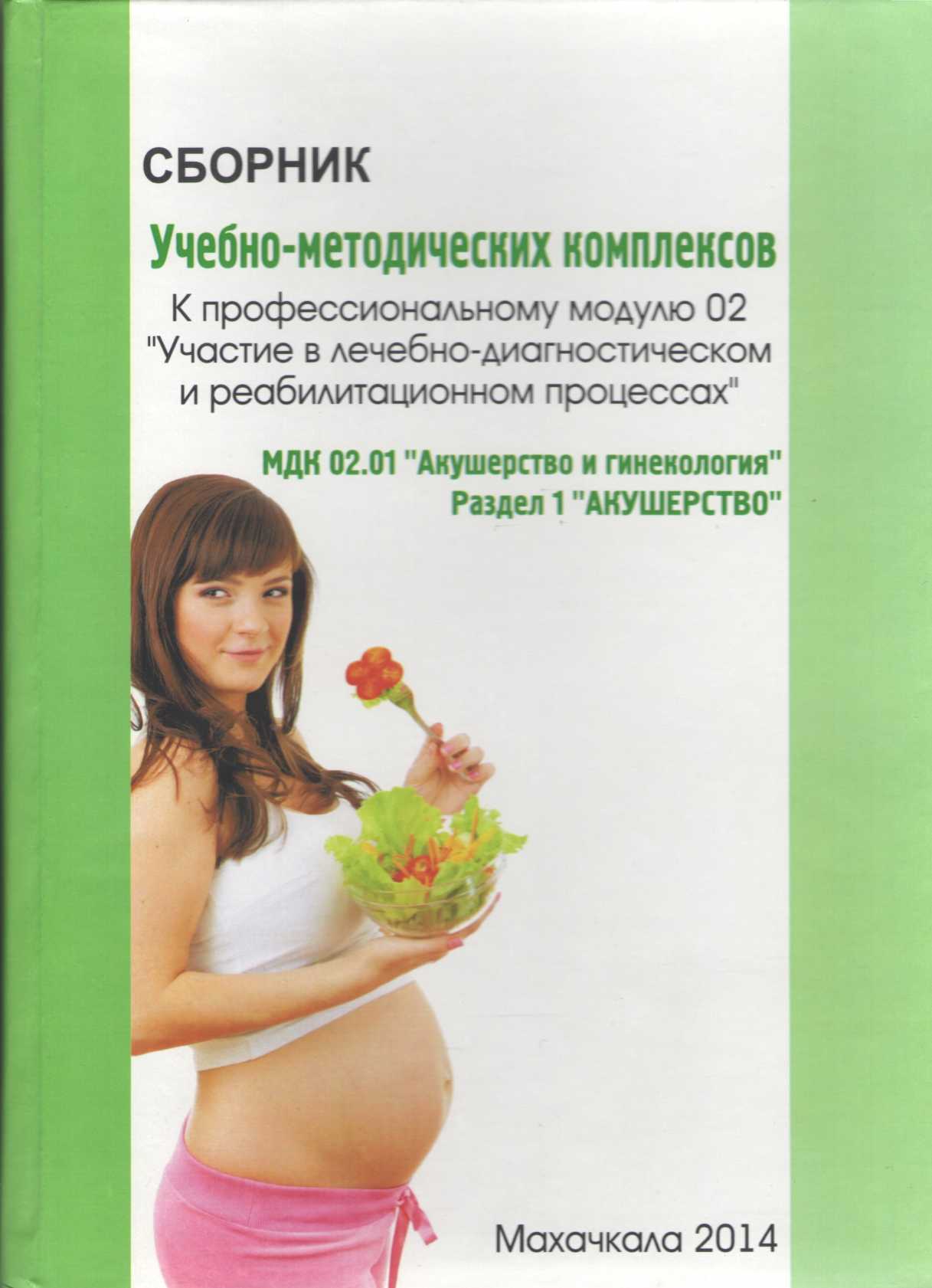 Научно- исследовательская работа
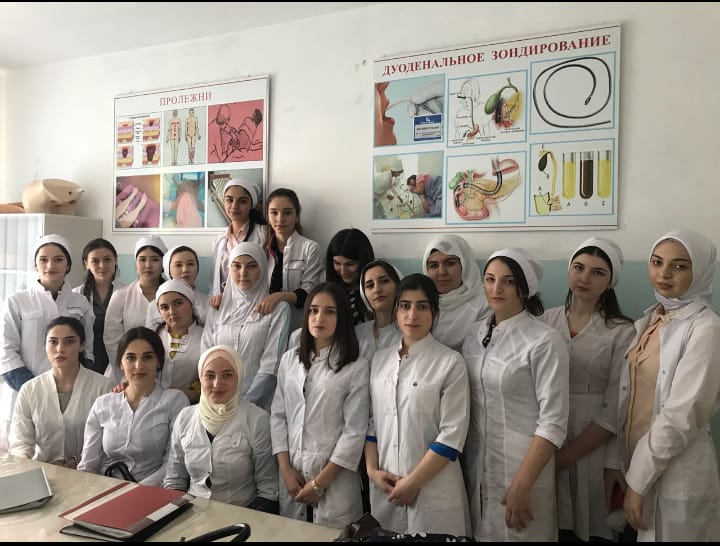 Сестринский процесс в работе медицинской сестры в поликлинике»
   (руководитель: Садраддинова Н.О.)
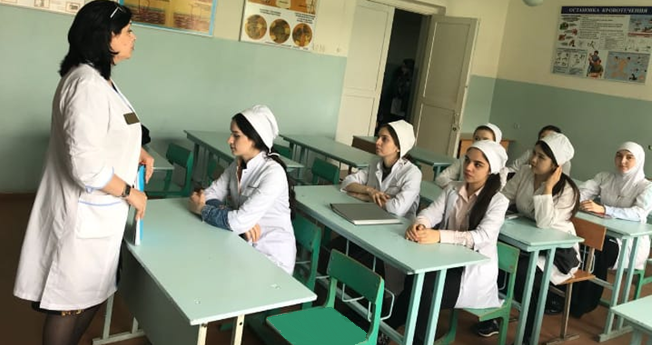 Научно- исследовательская работа
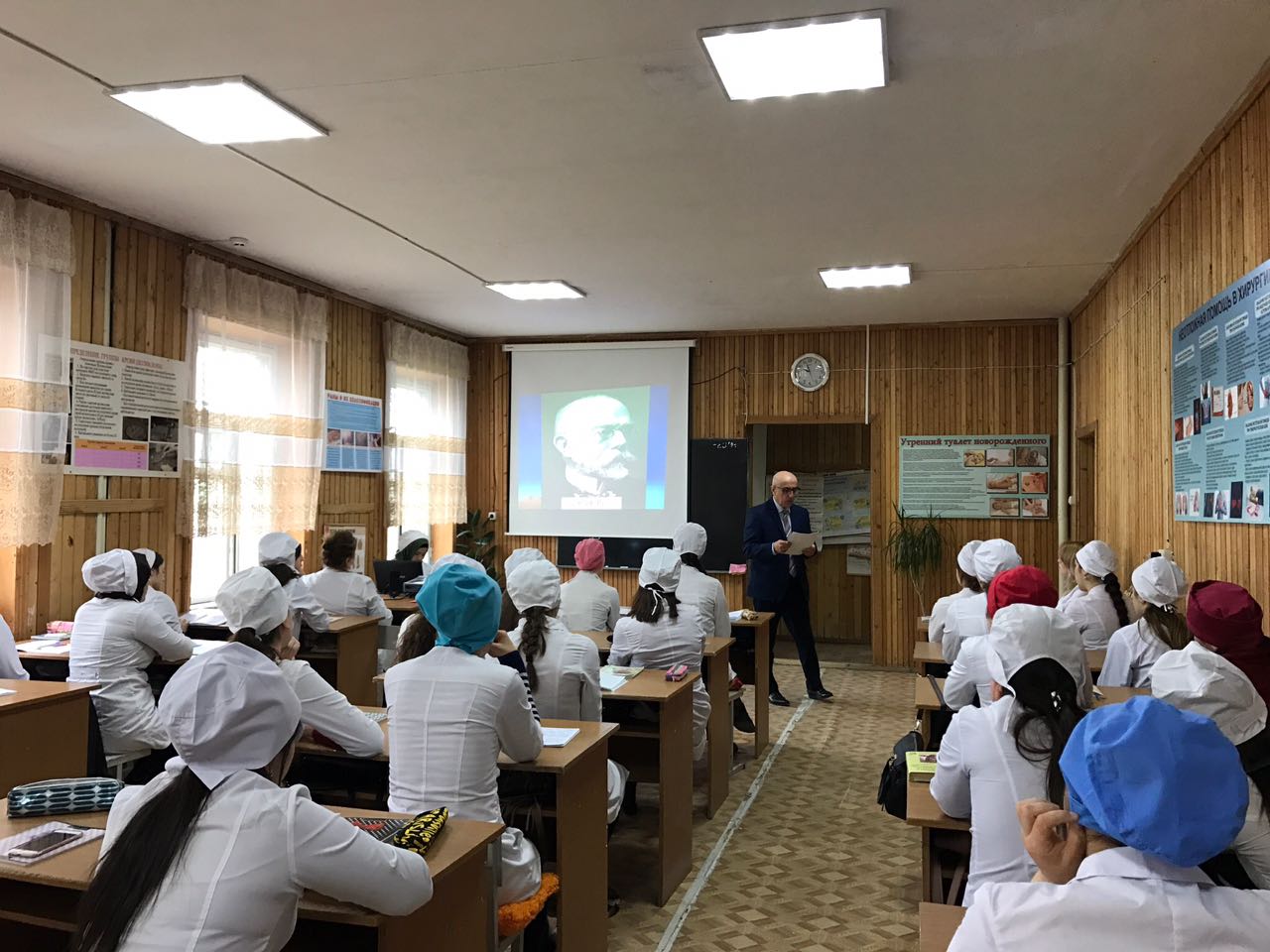 «Фармакотерапия туберкулеза»
(руководитель: Шихаева П.А.)
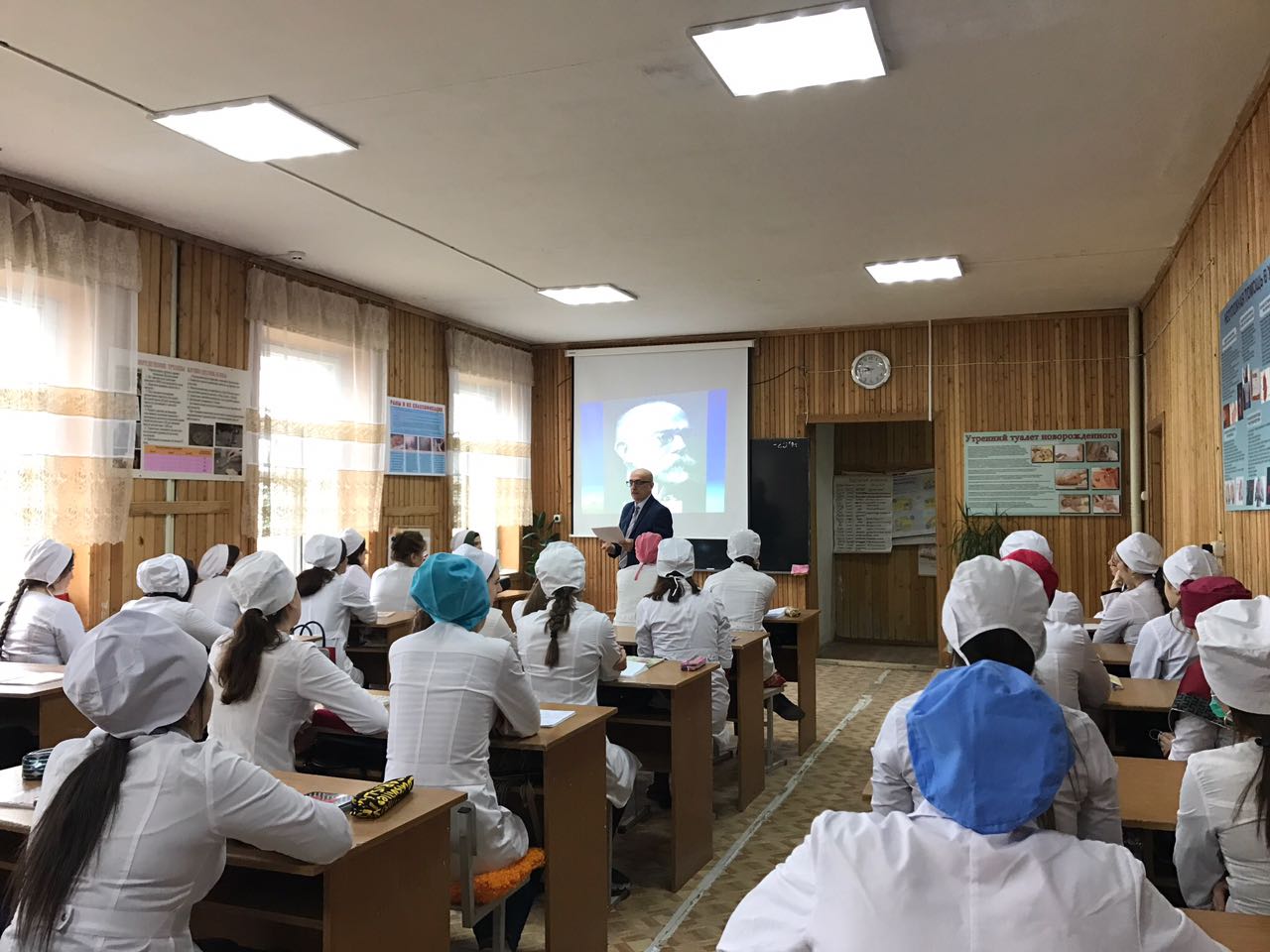 Кружок по терапии. тема года: «РЕВМАТИЗМ»руководитель: Л.М. Таджибова
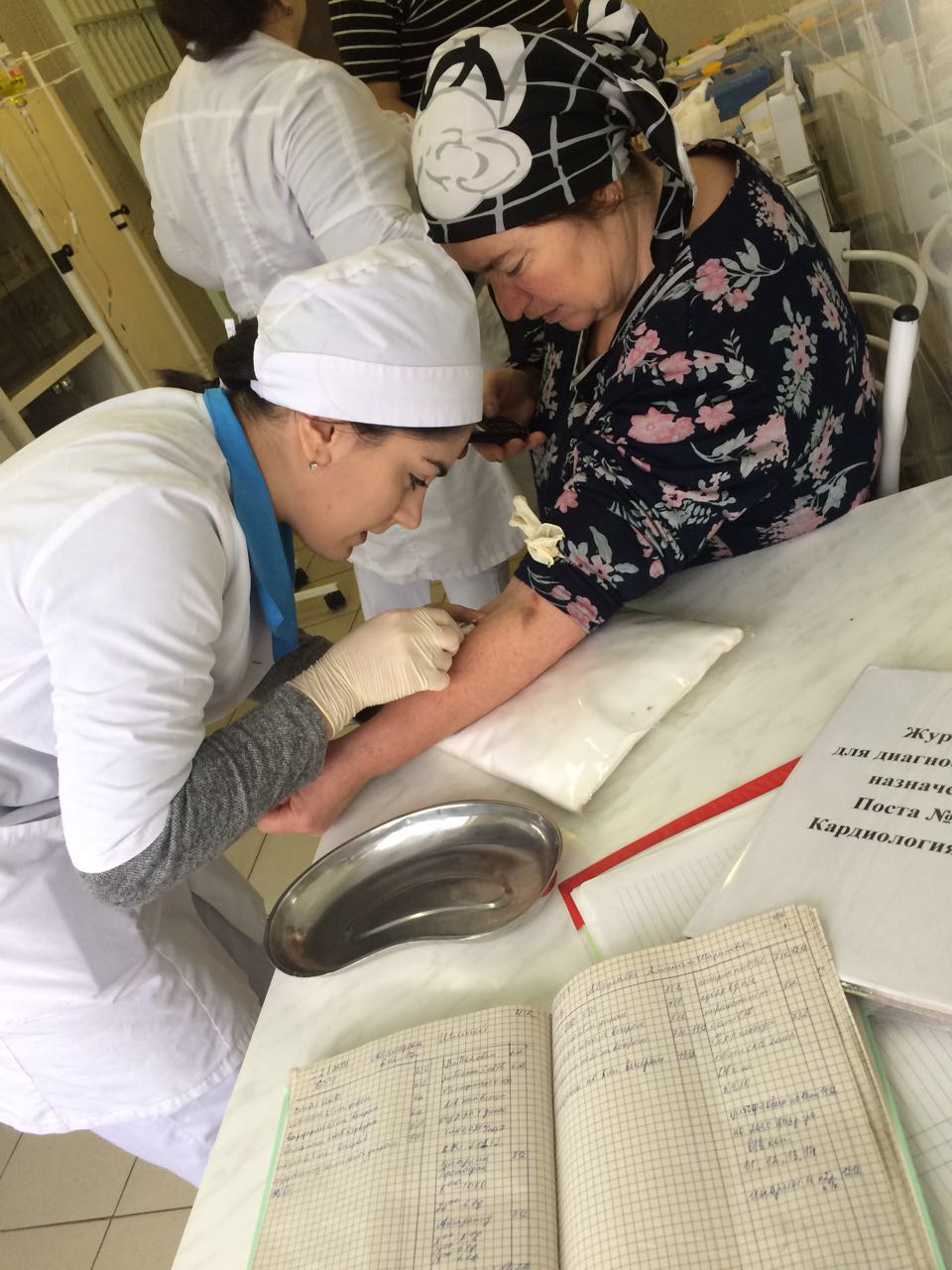 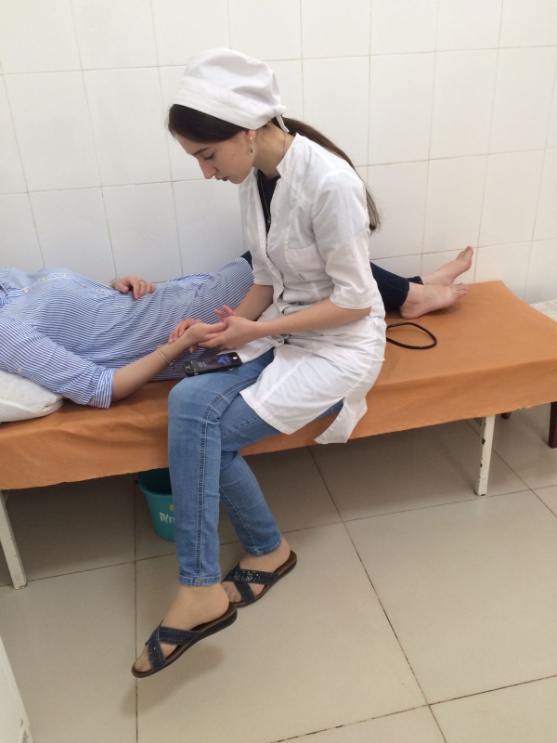 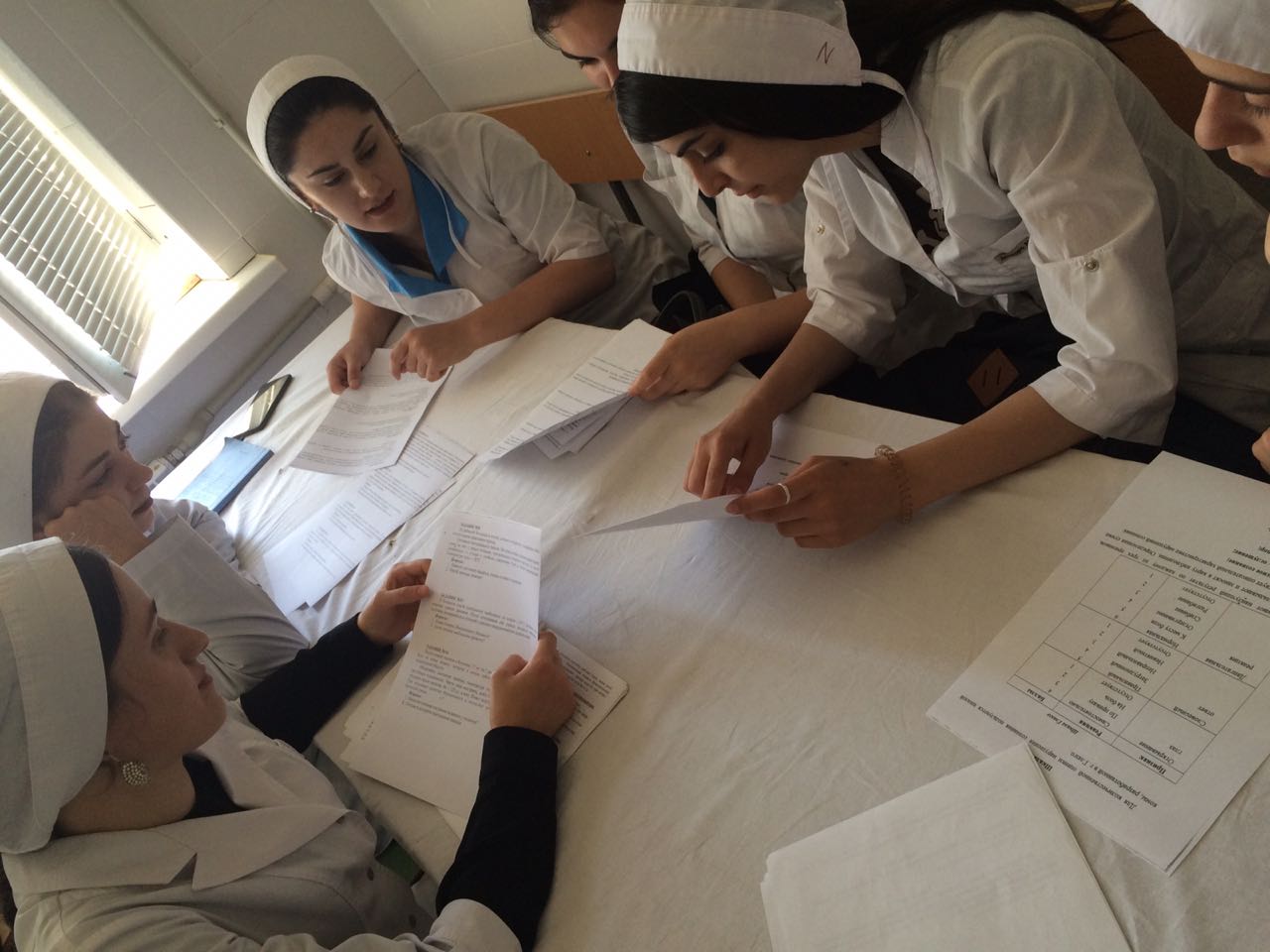 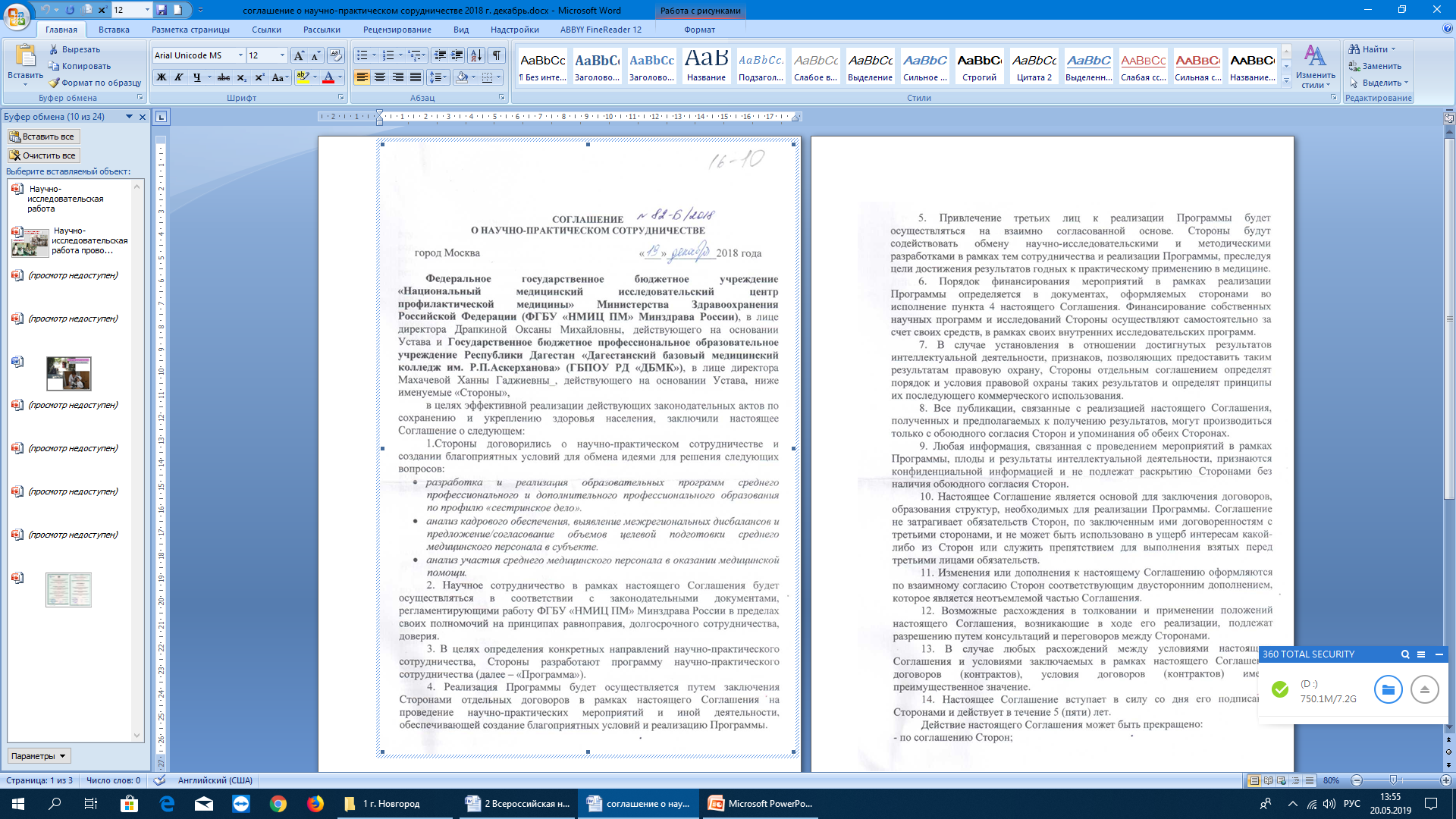 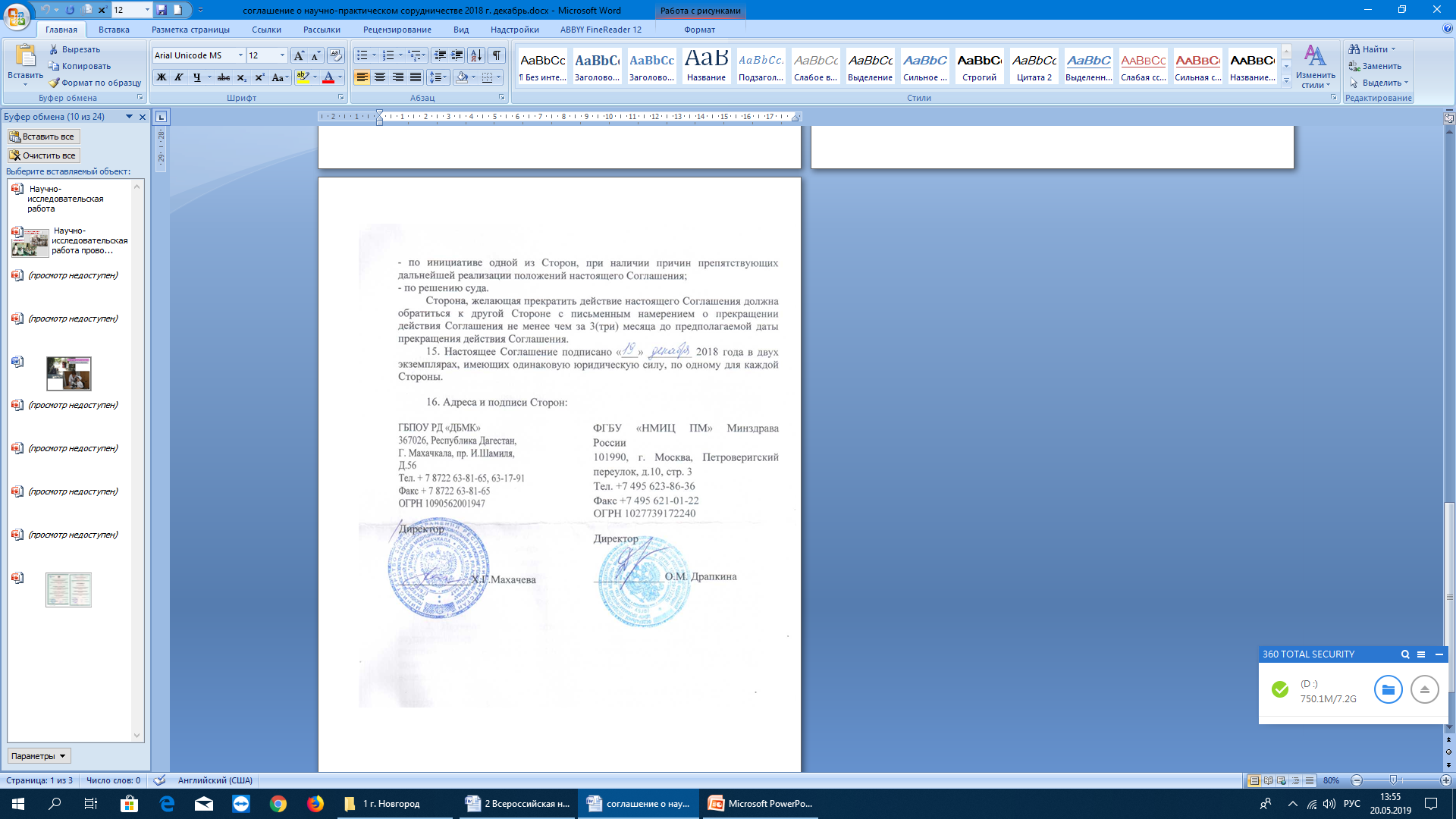 21
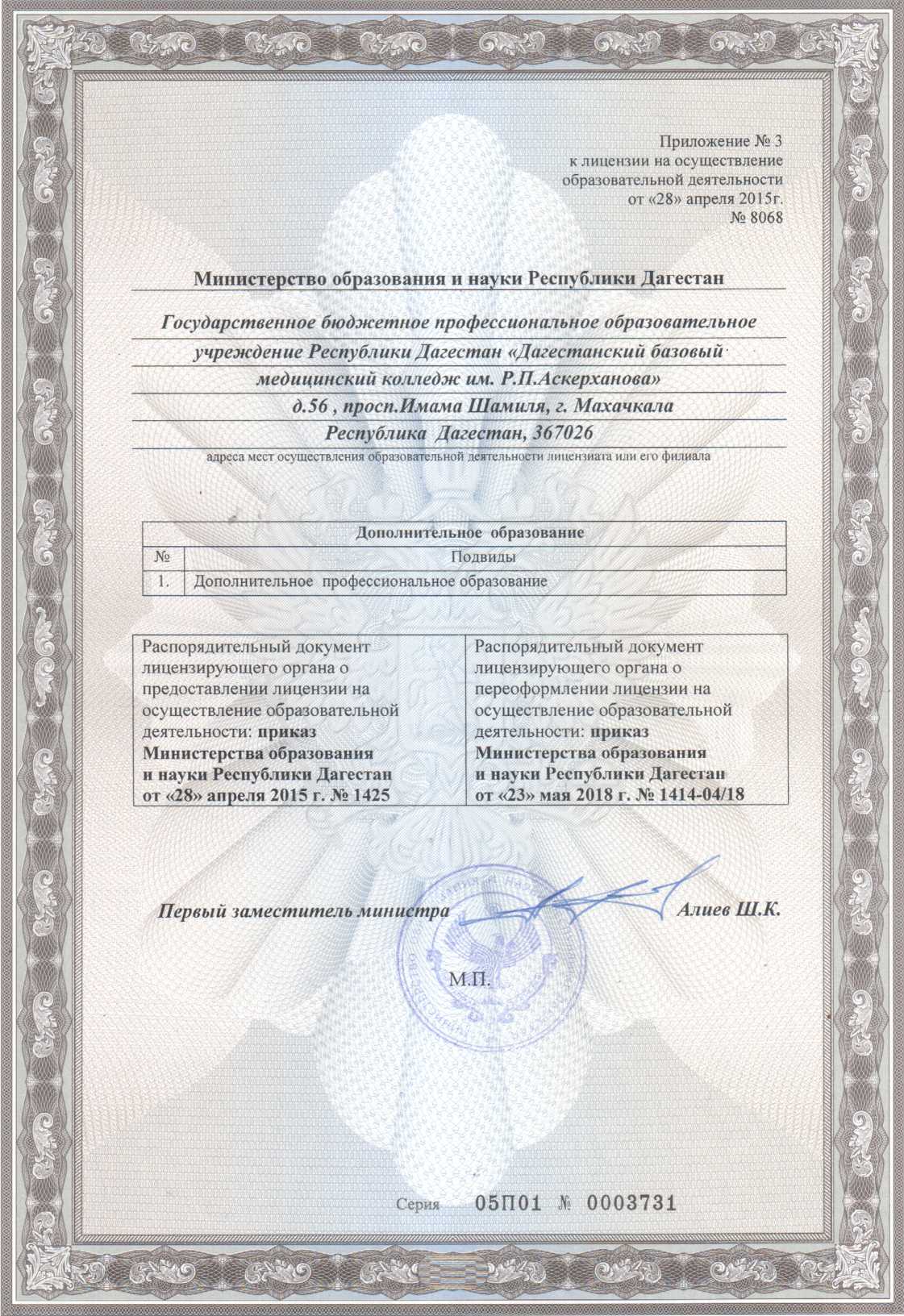 ДОПОЛНИТЕЛЬНОЕ ПРОФЕССИОНАЛЬНОЕ ОБРАЗОВАНИЕ
СЕТЕВОЕ ОБУЧЕНИЕ
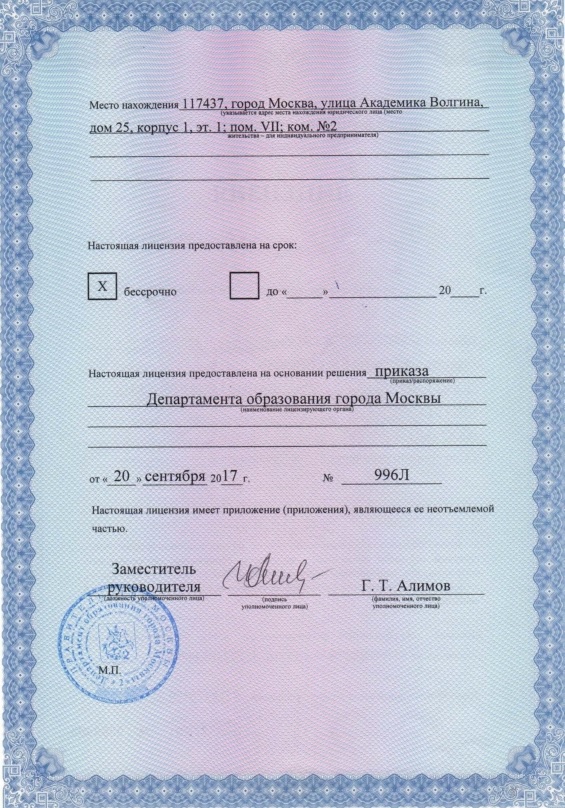 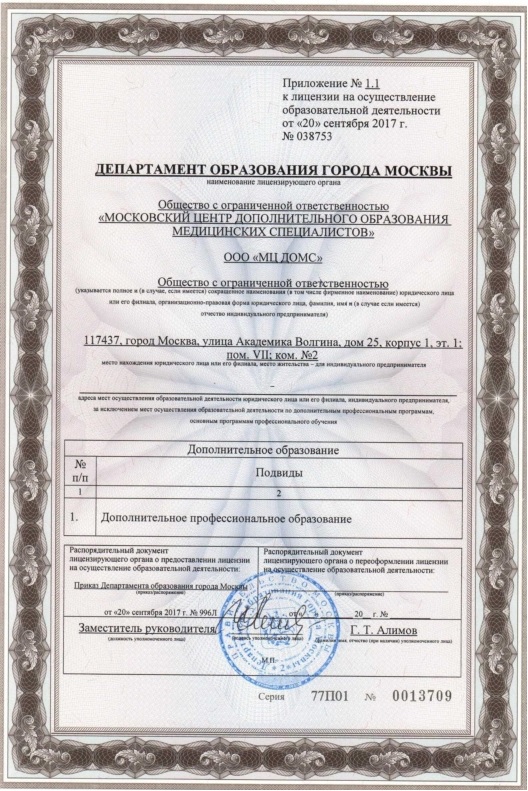 СЕТЕВОЕ ОБУЧЕНИЕ
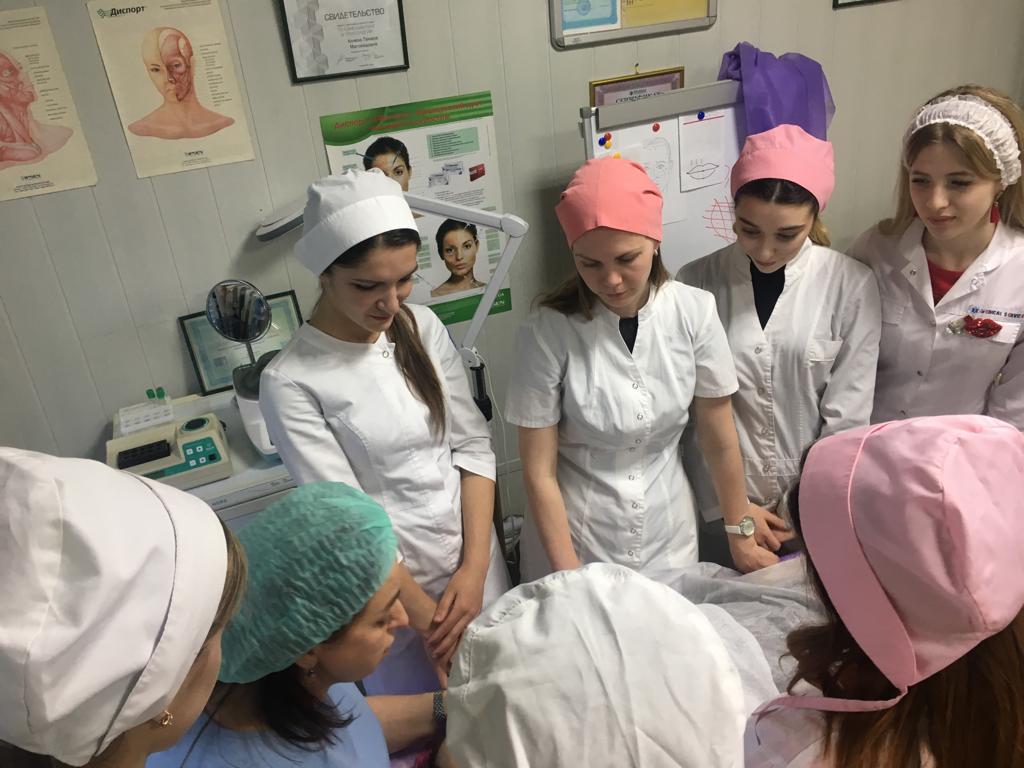 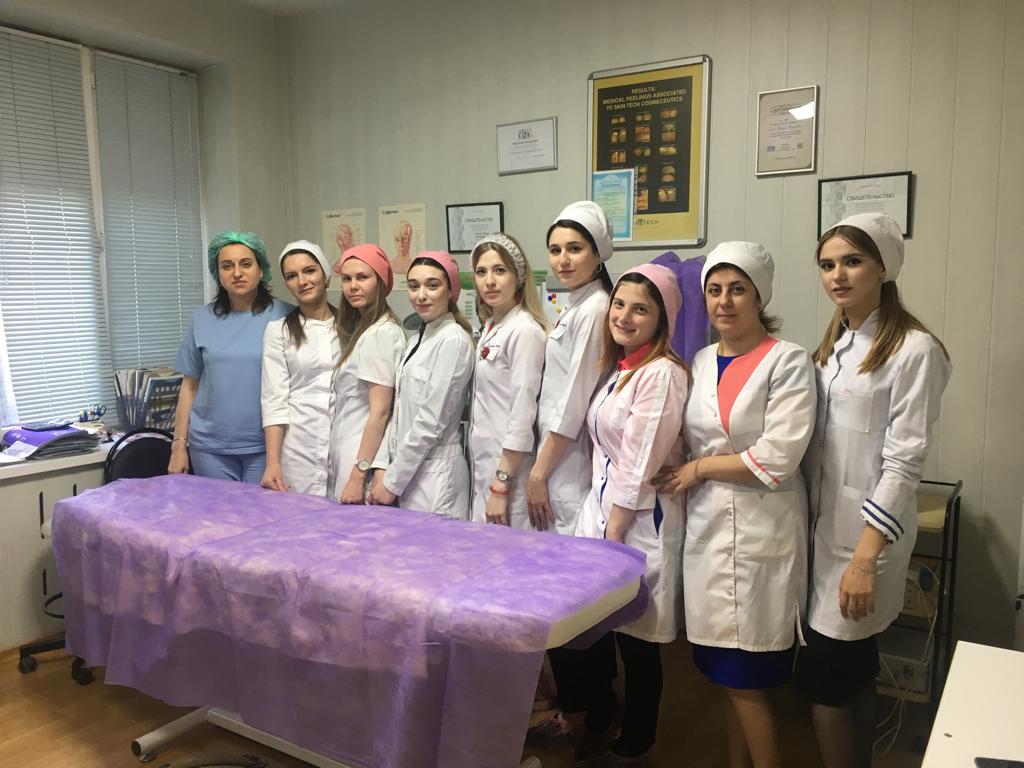 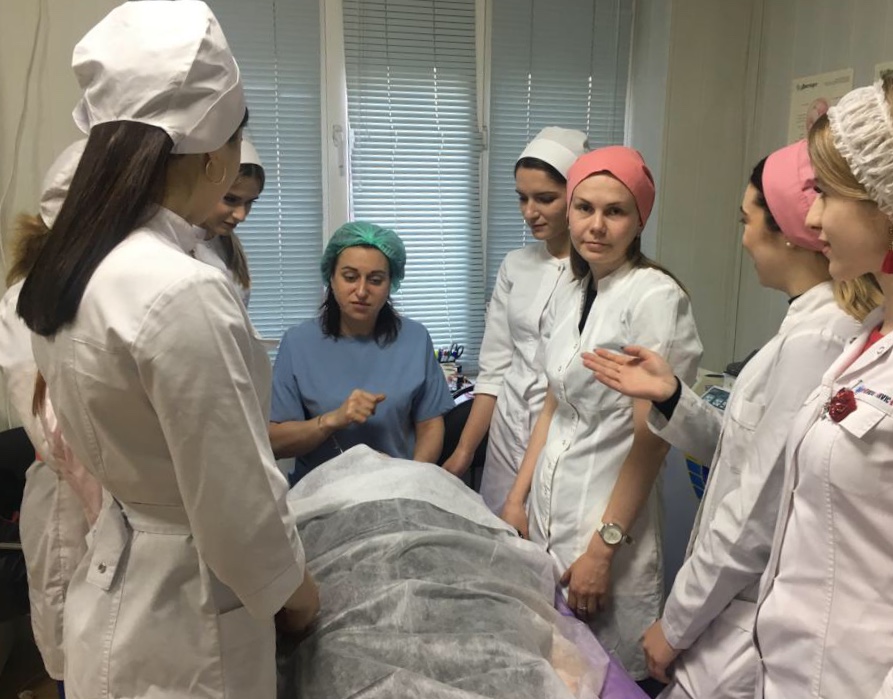 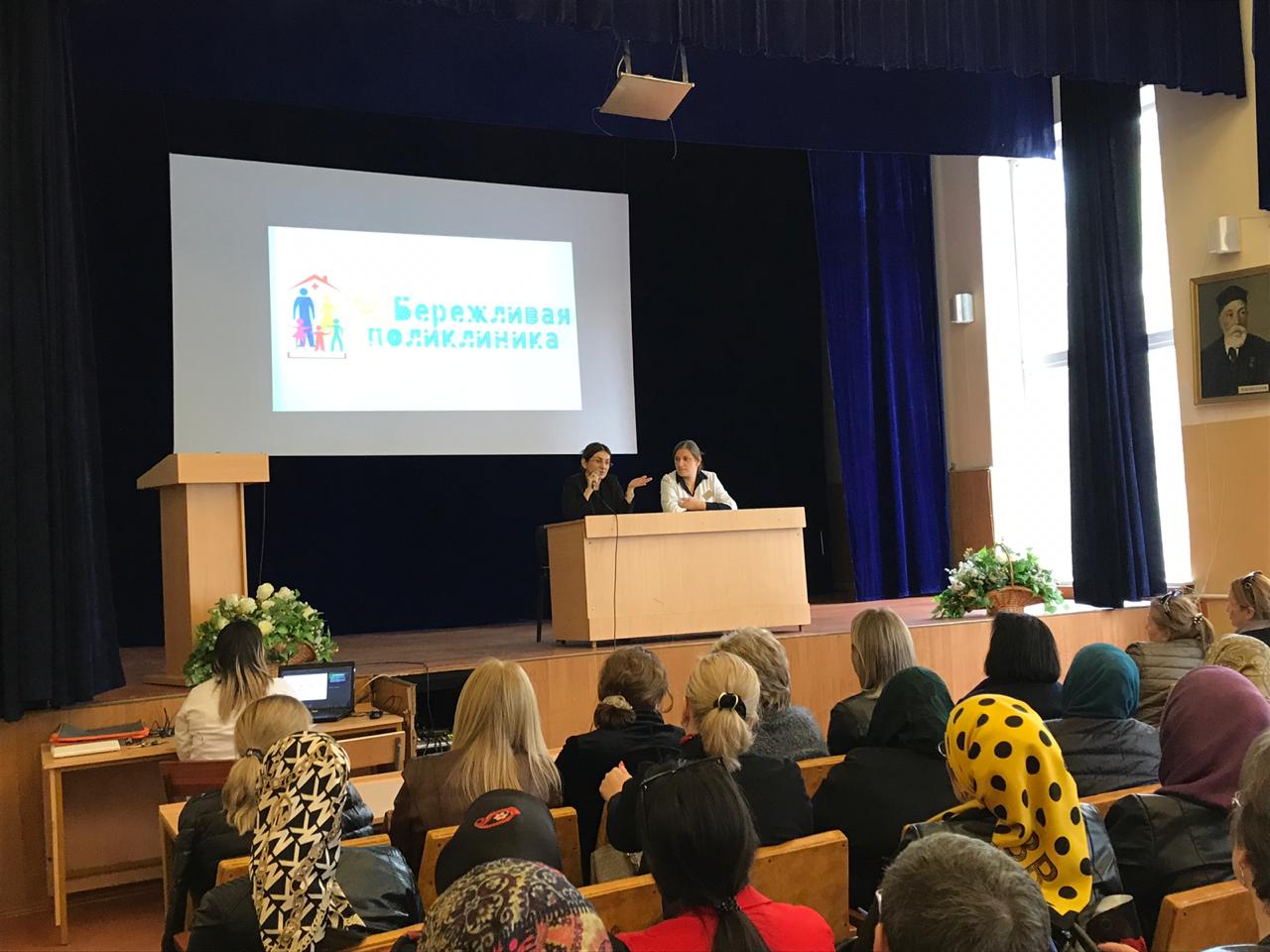 25
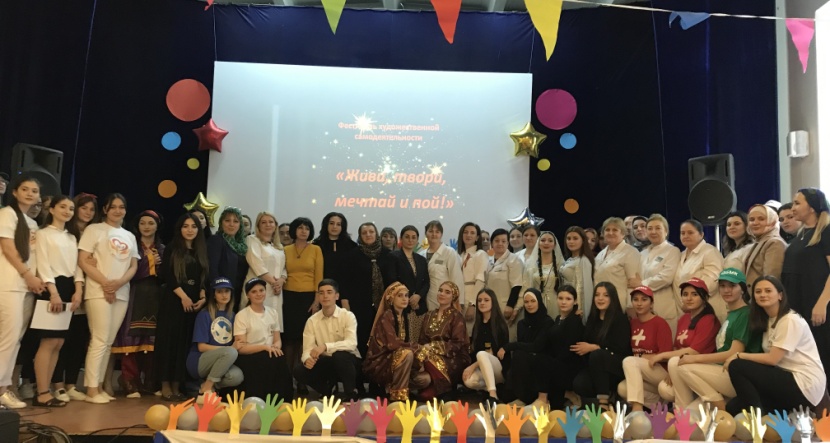 26
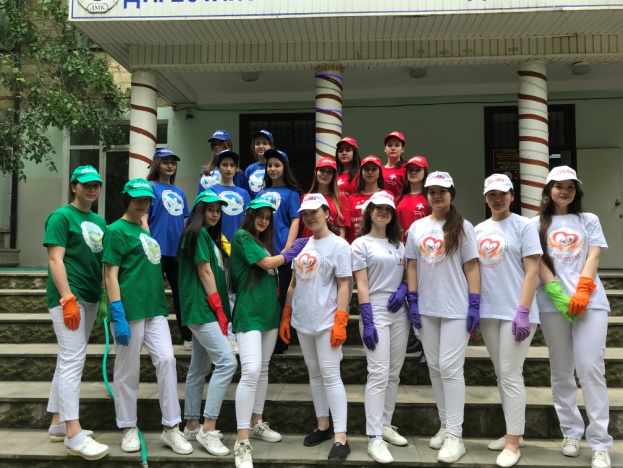 27
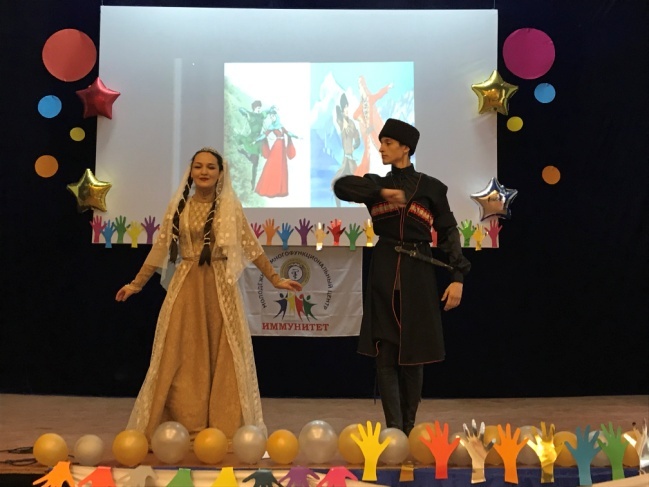 28
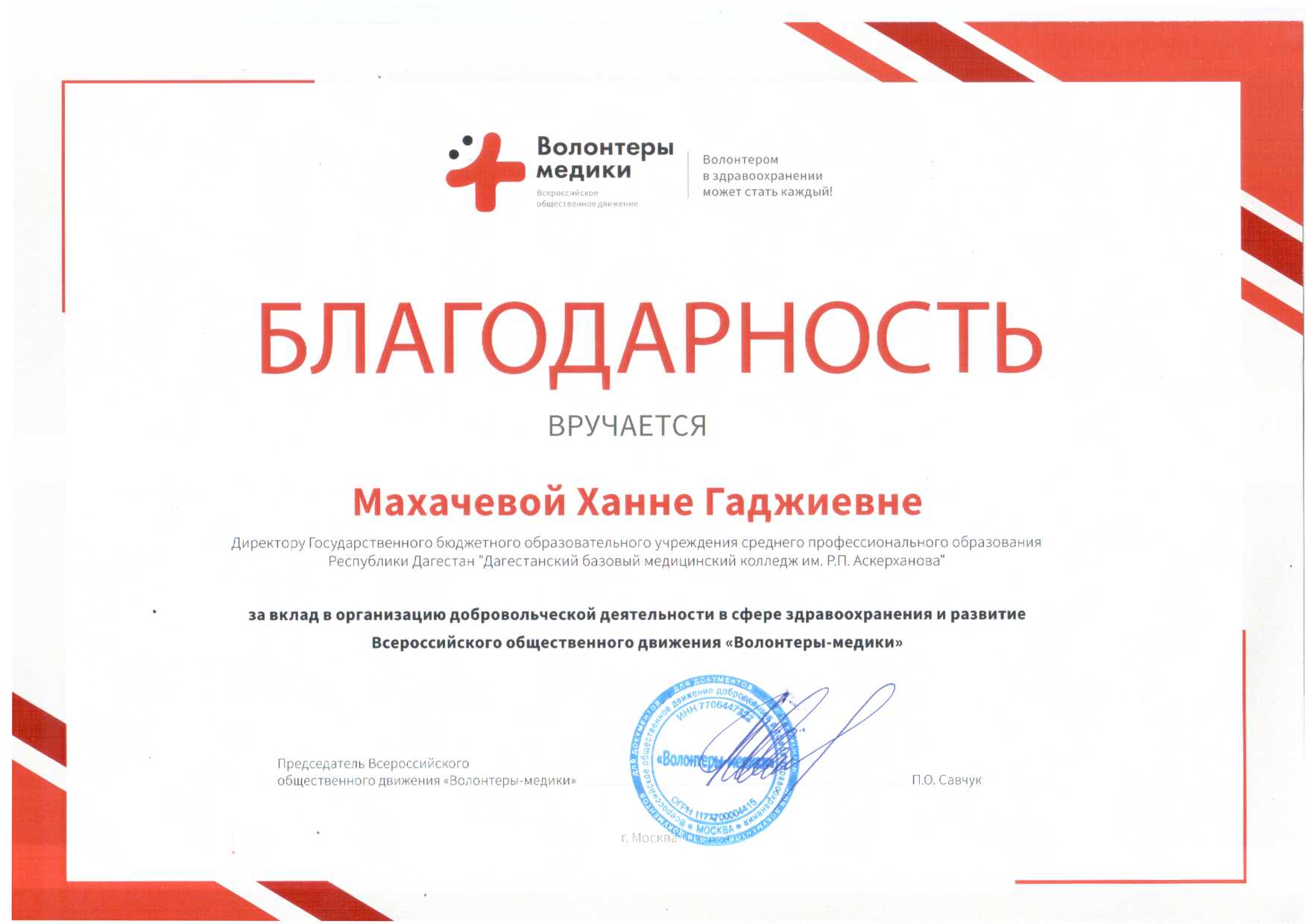 29
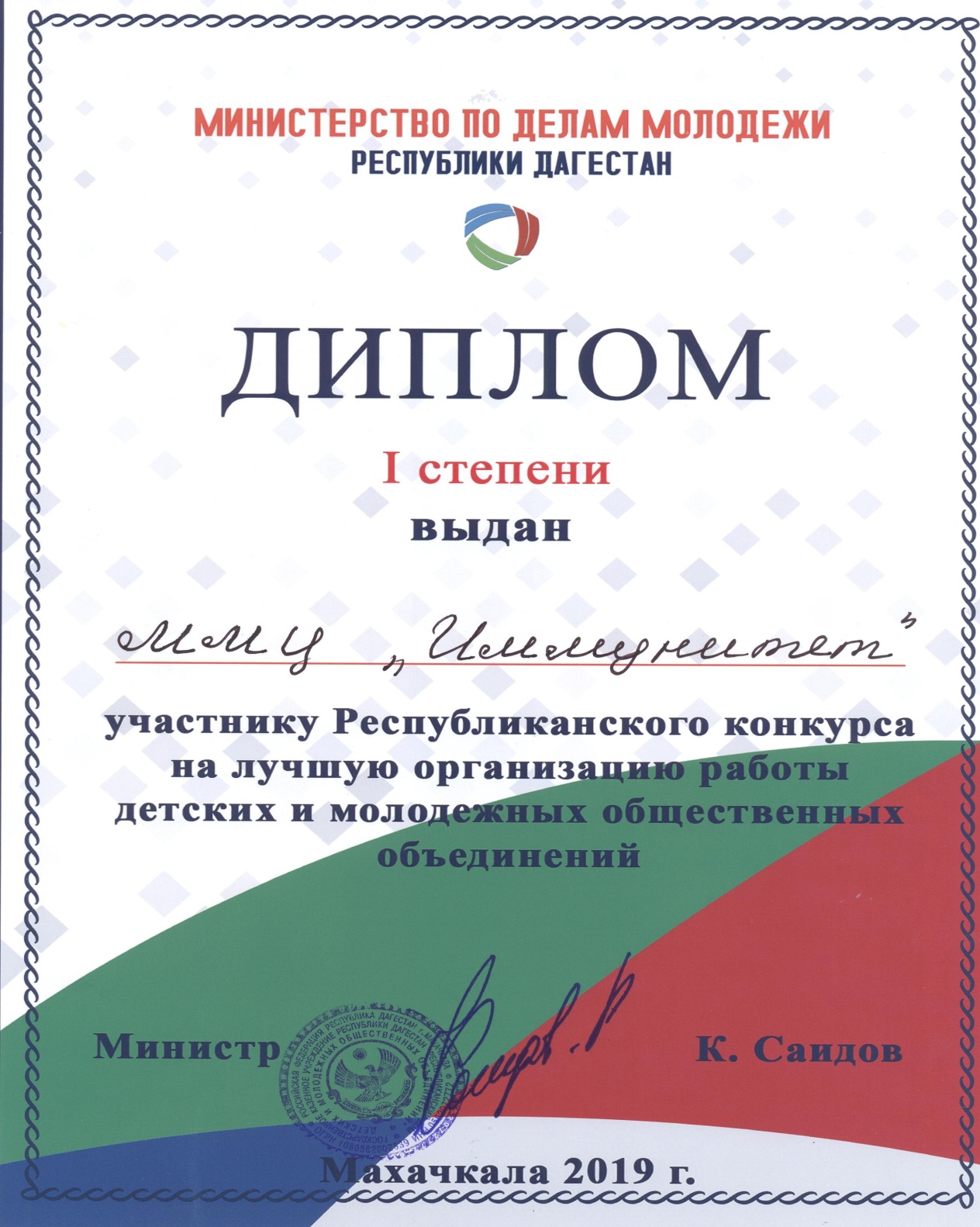 30
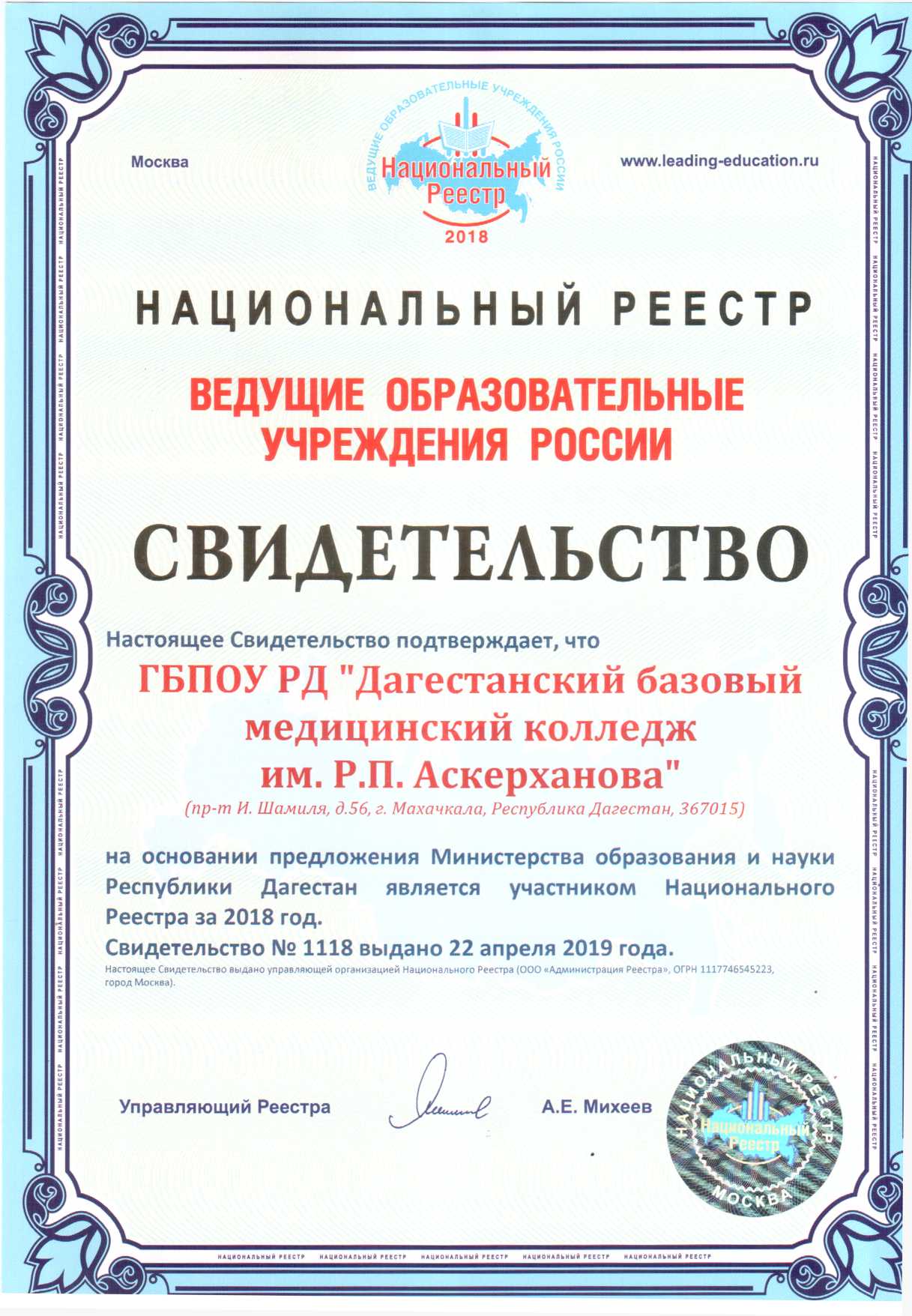 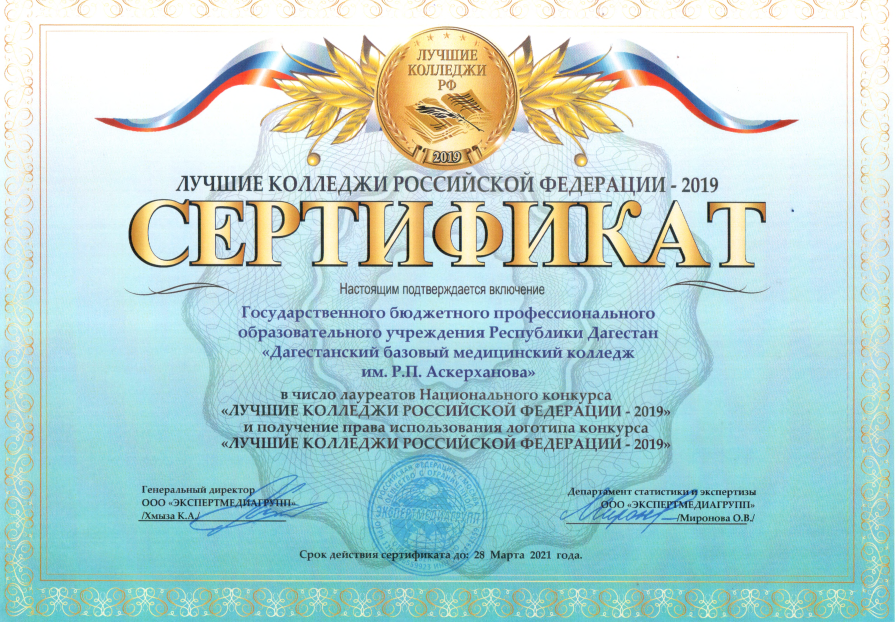 31
СПАСИБО ЗА ВНИМАНИЕ!
32